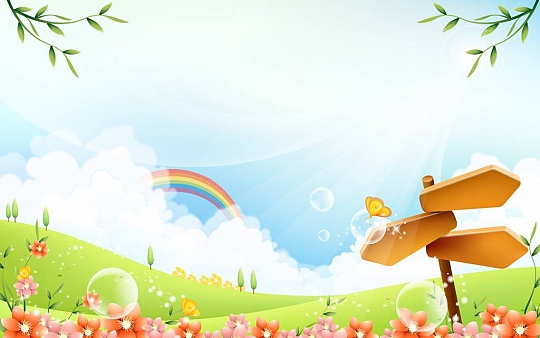 Chào mừng các thầy cô giáo về dự chuyên đề
Môn: Đạo đức
Lớp 5I
Giáo viên thực hiện
           Mai Thị Vinh
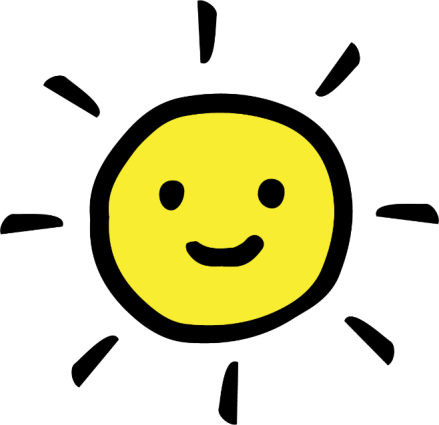 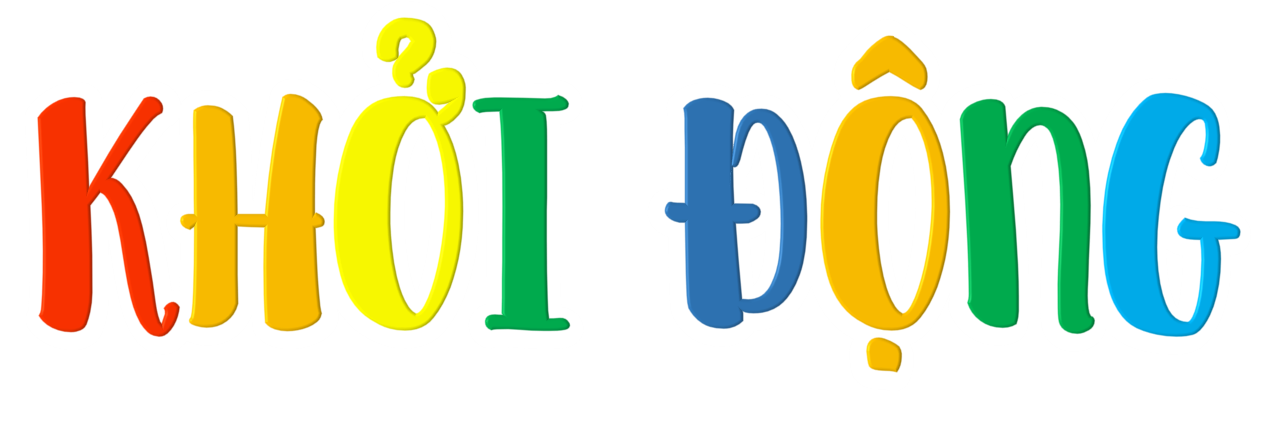 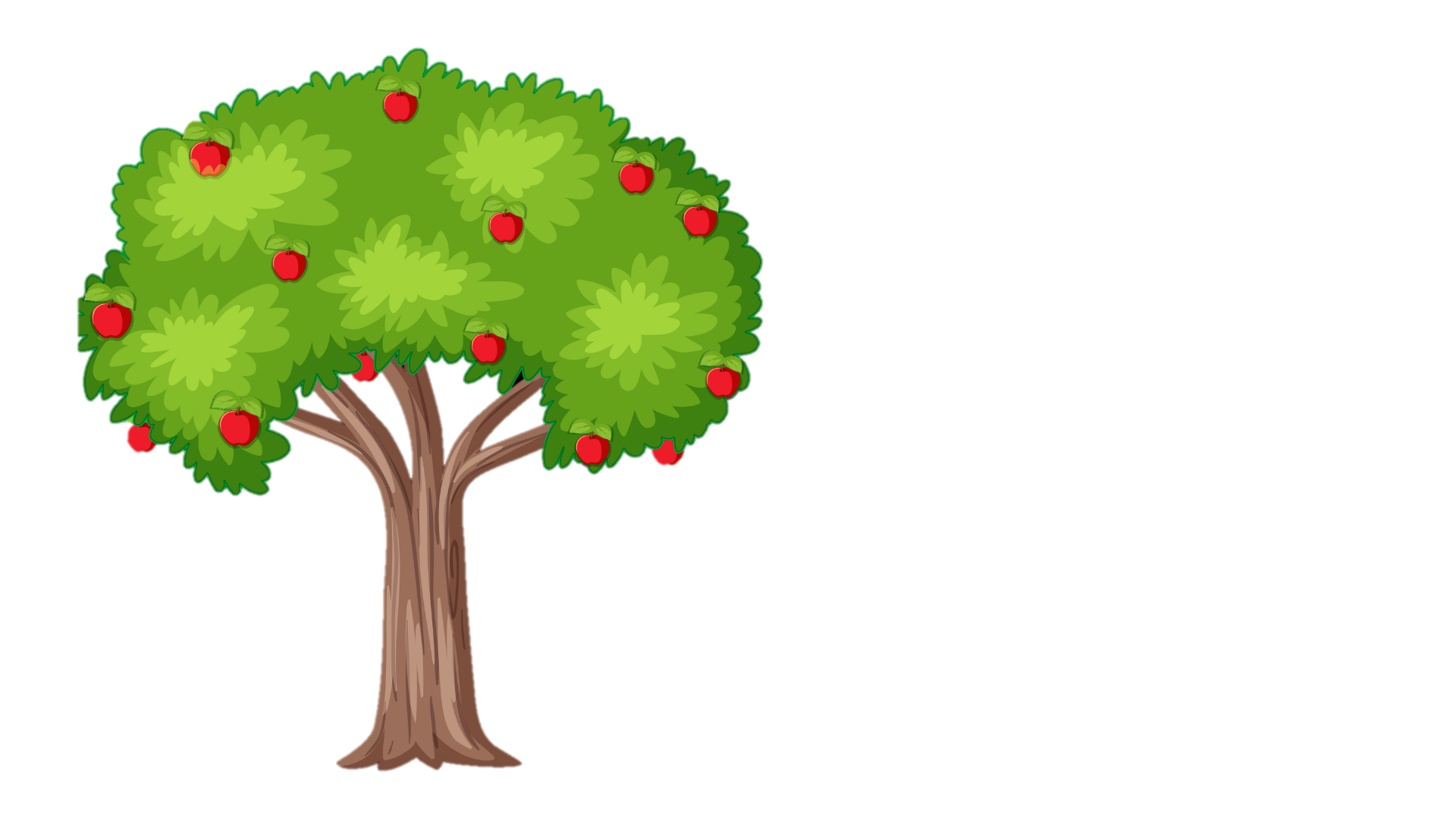 - Ai là người được nhắc tới trong bài hát? 
- Cảm xúc của em như thế nào khi nghe bài hát trên?
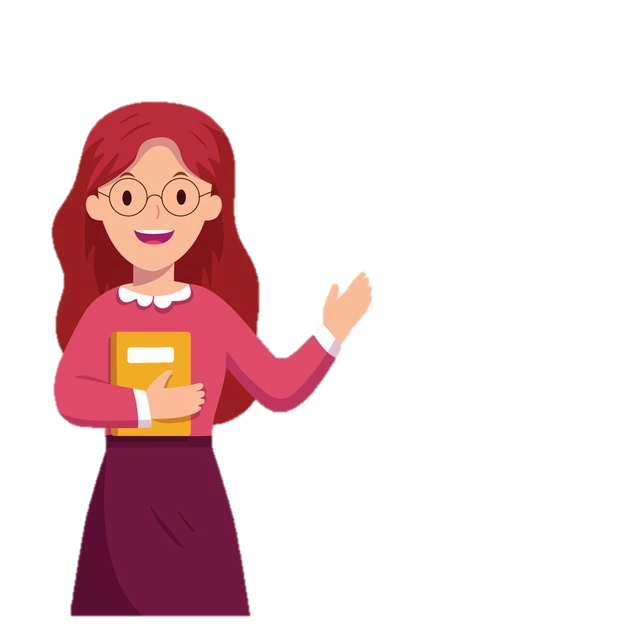 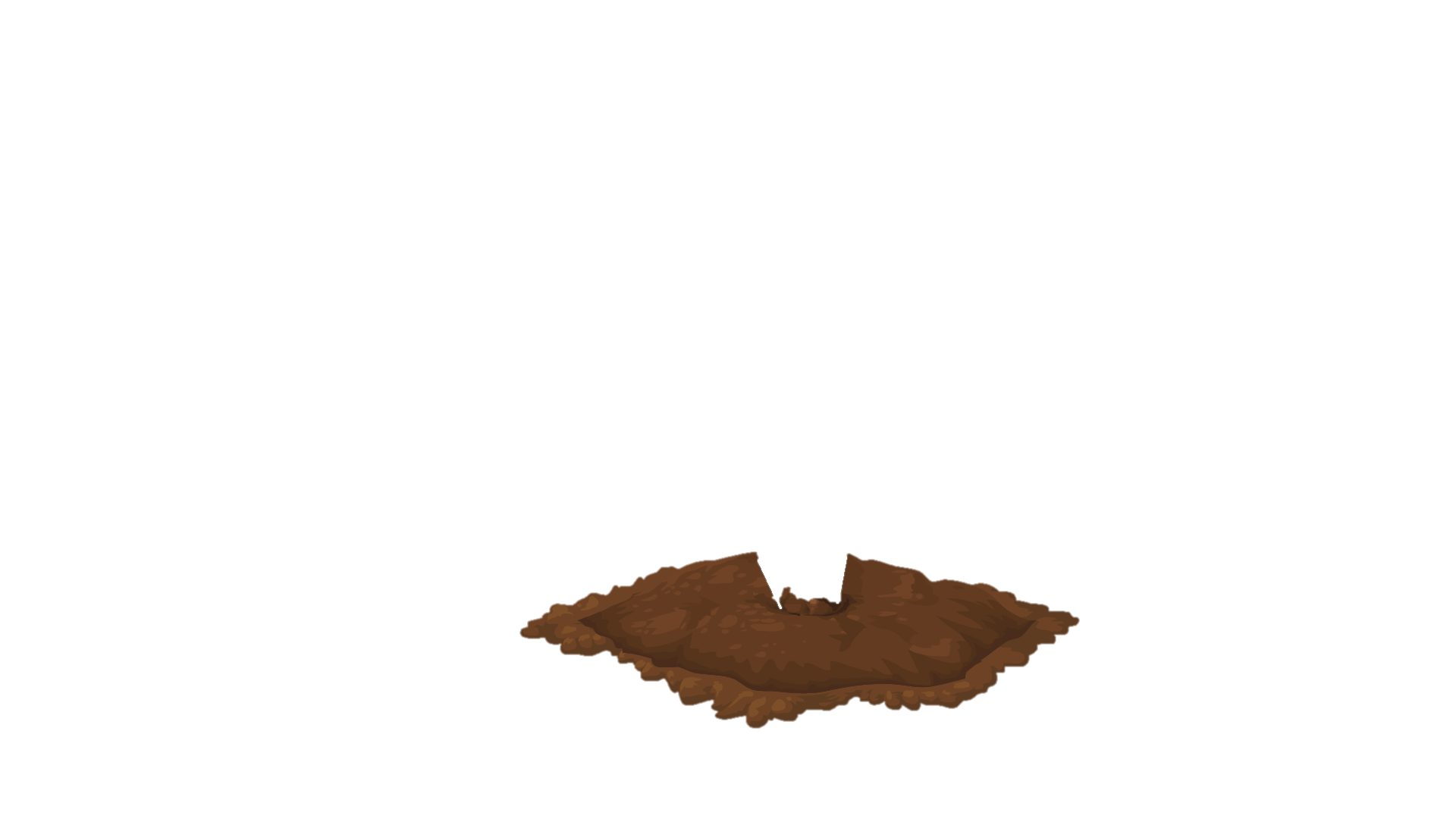 Thứ tư ngày 28 tháng 8 năm 2024
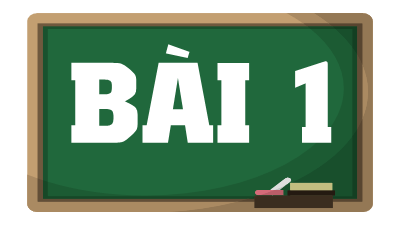 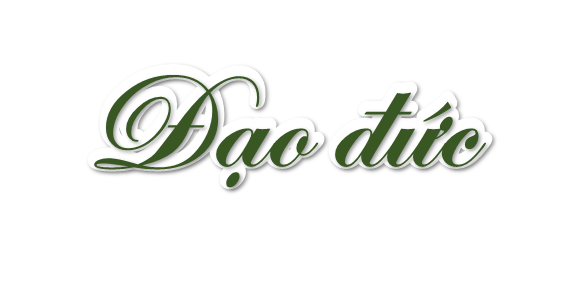 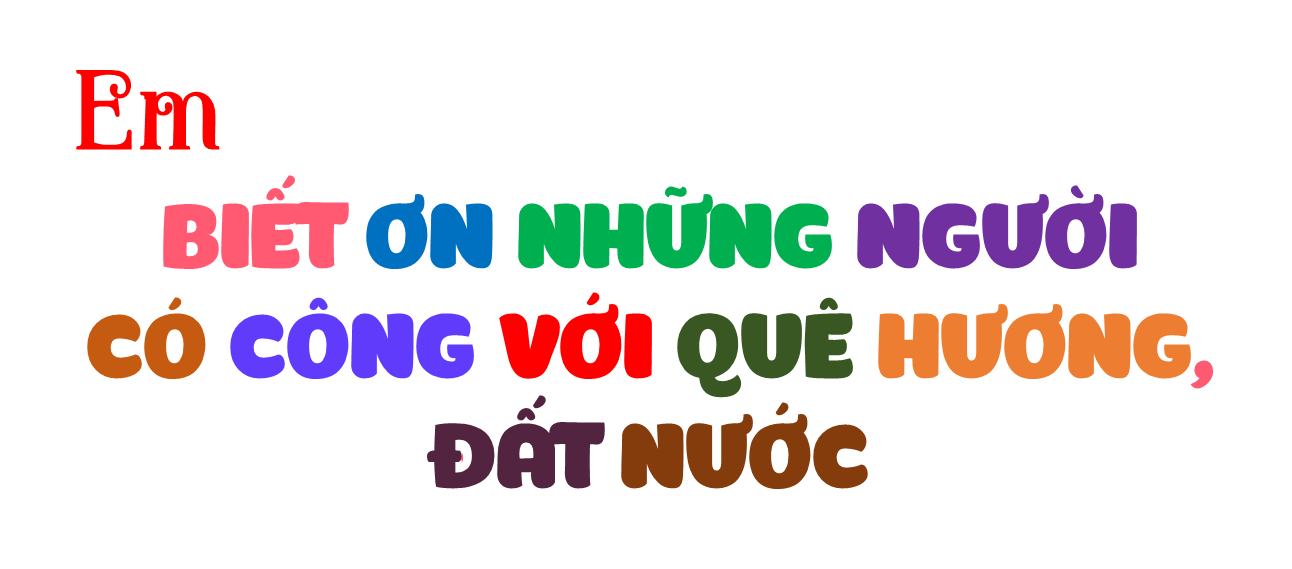 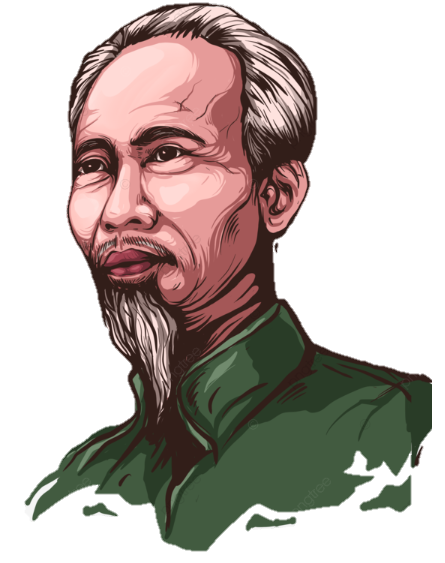 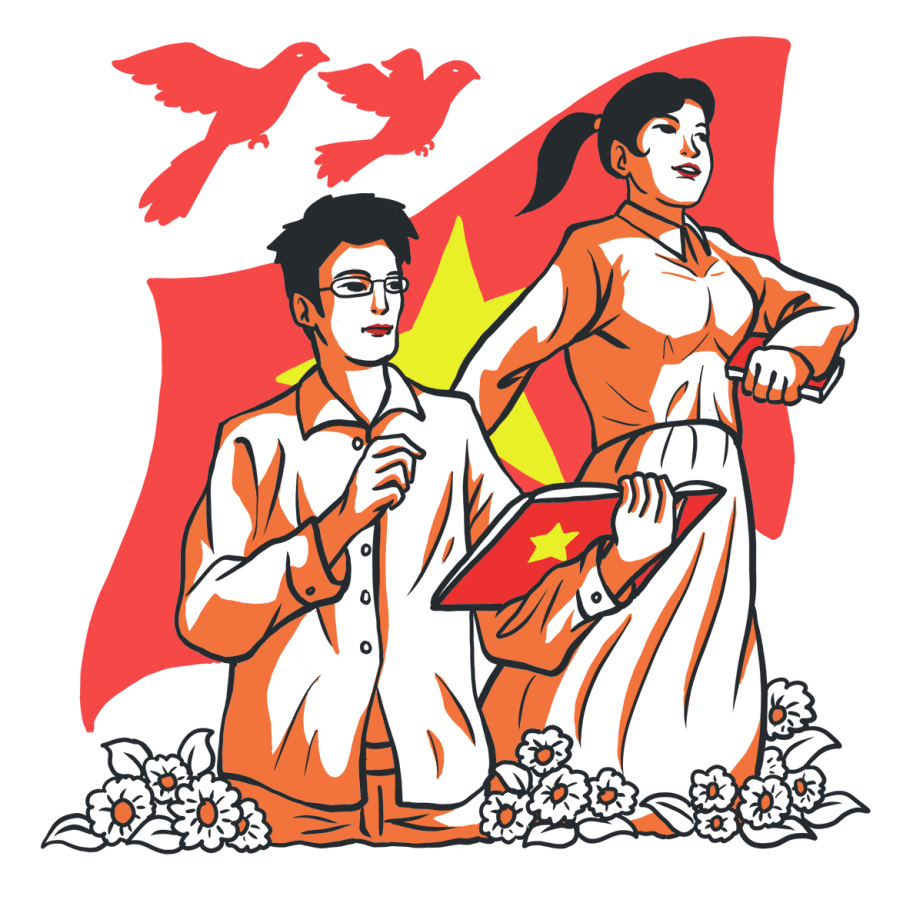 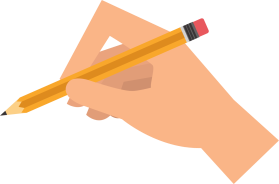 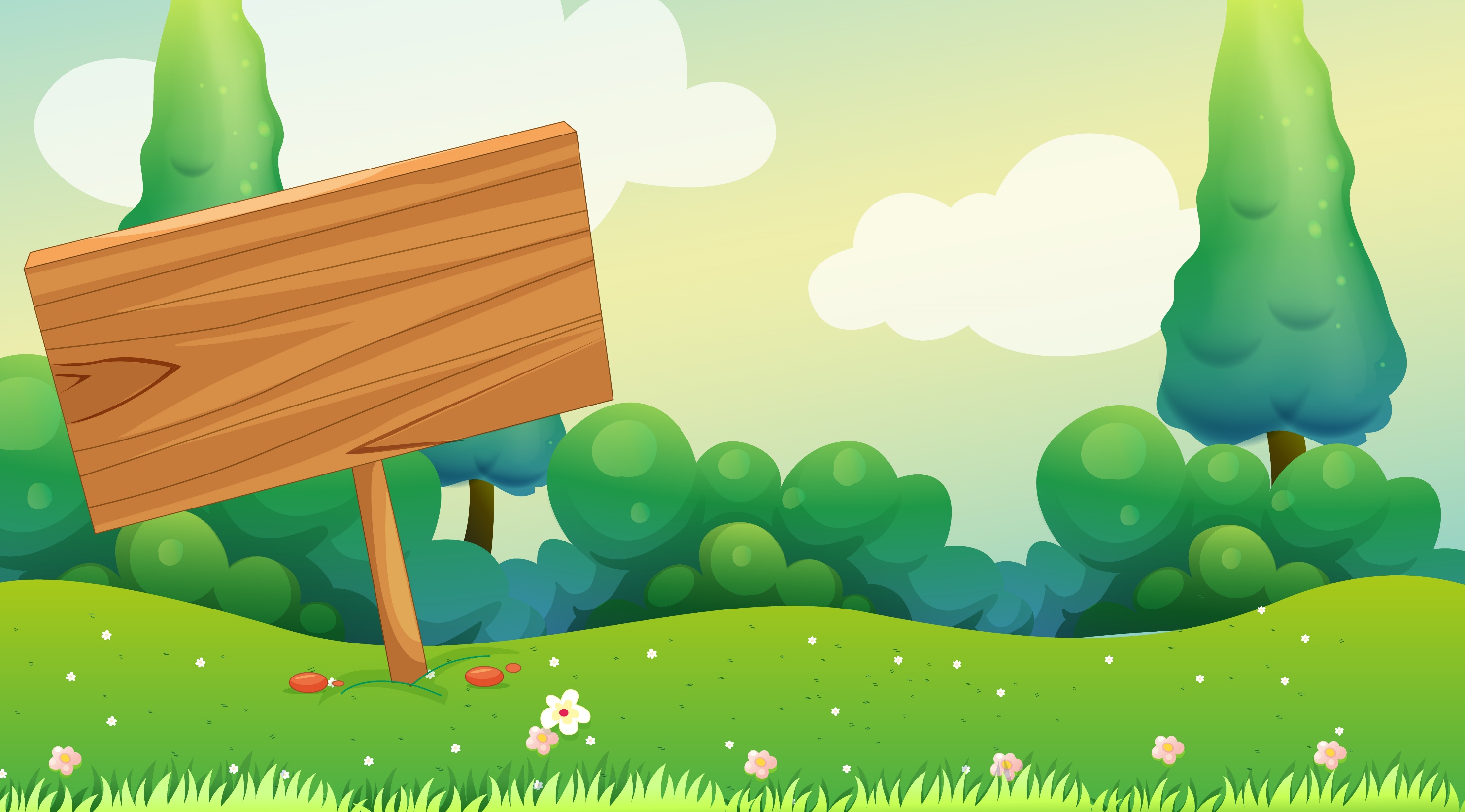 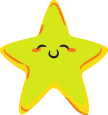 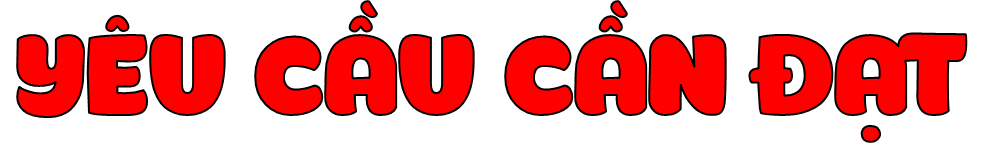 Kể được tên và đóng góp của những người có công với quê hương, đất nước
Biết vì sao phải biết ơn những người có công với quê hương, đất nước.
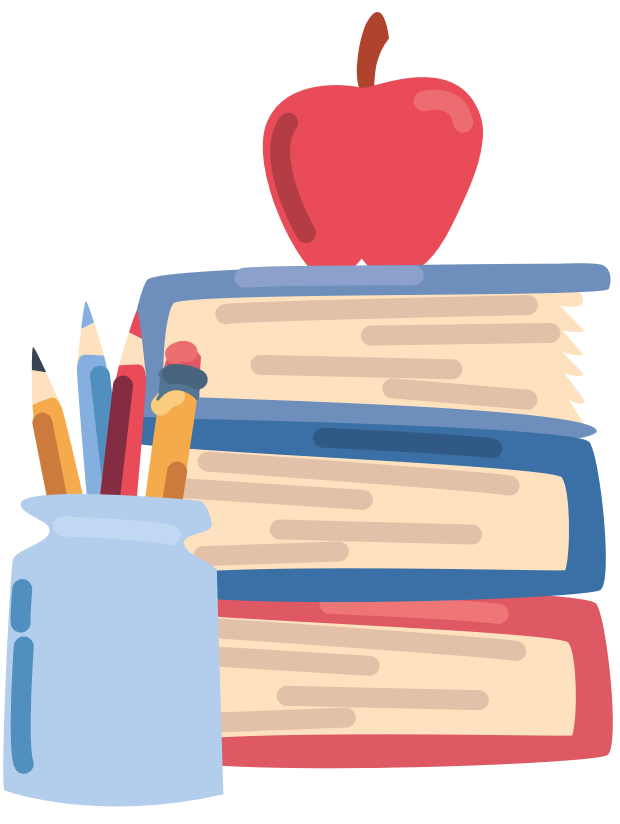 Thể hiện được lòng biết ơn bằng lời nói, việc làm cụ thể phù hợp với lứa tuổi.
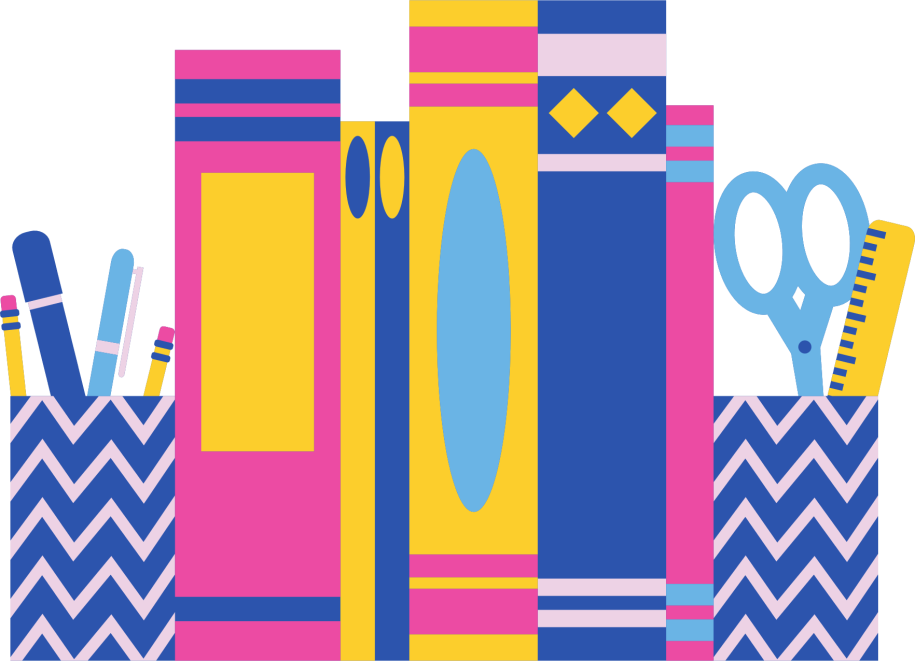 Nhắc nhở bạn bè có thái độ, hành vi biết ơn những người có công với quê hương, đất nước.
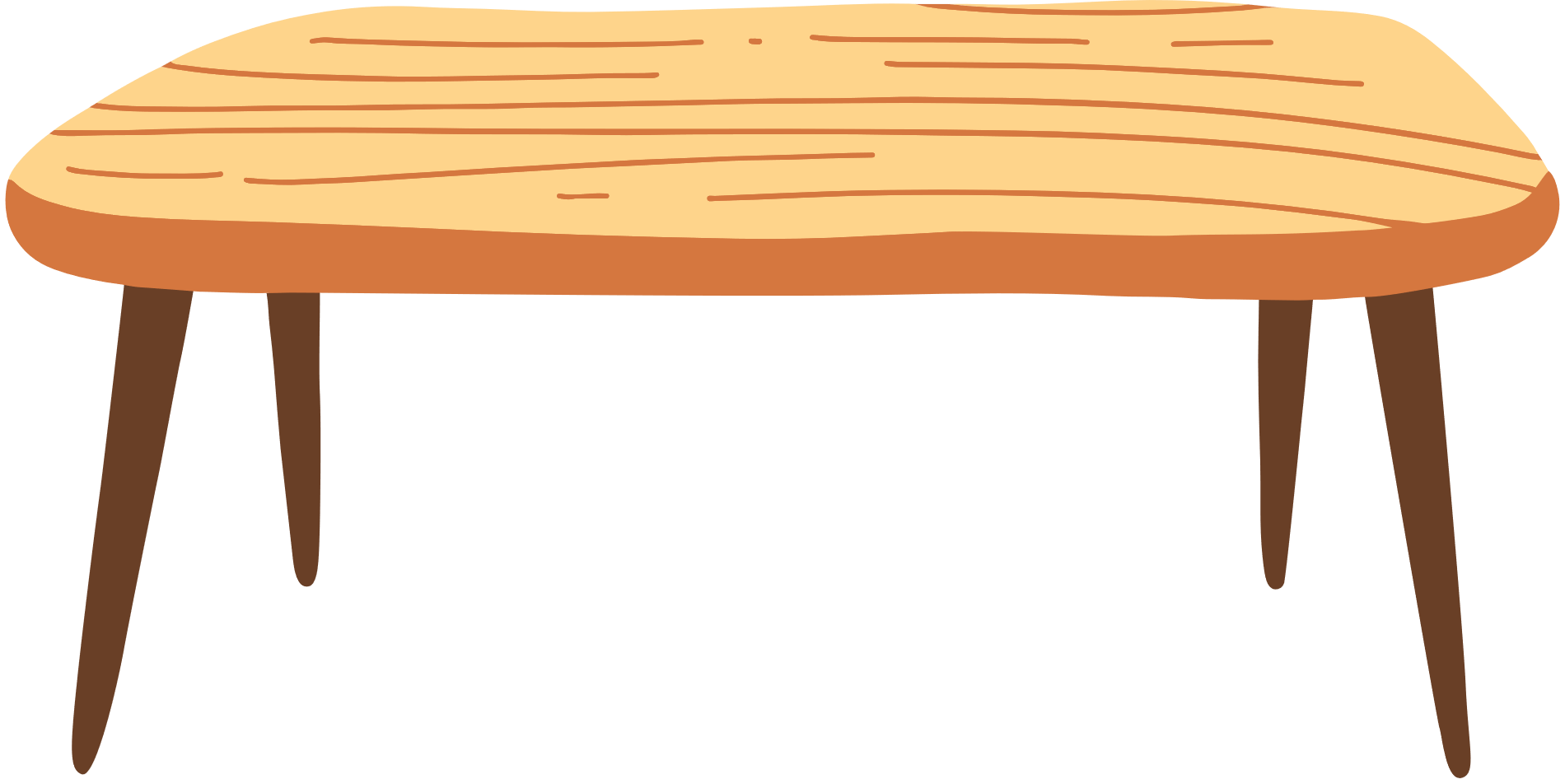 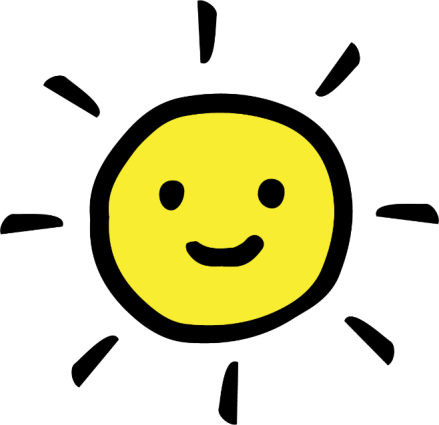 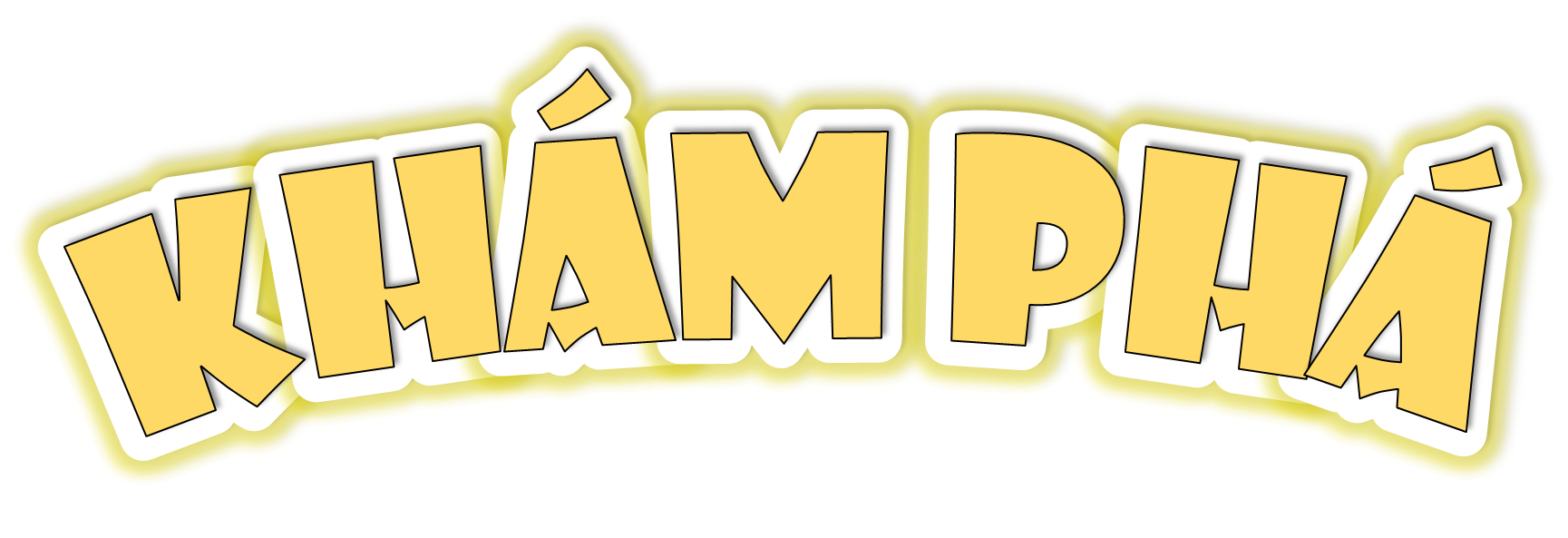 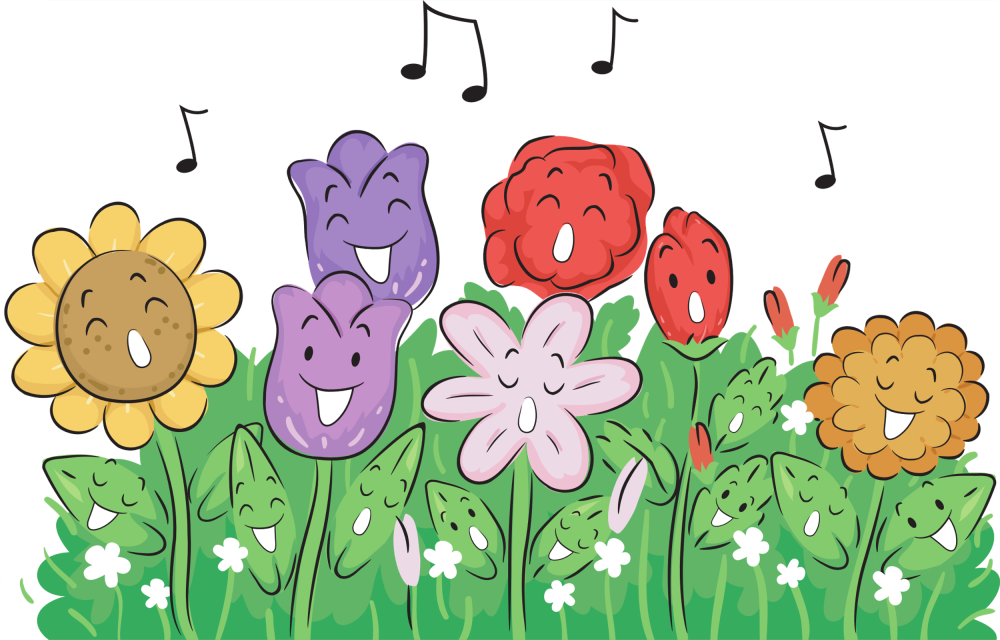 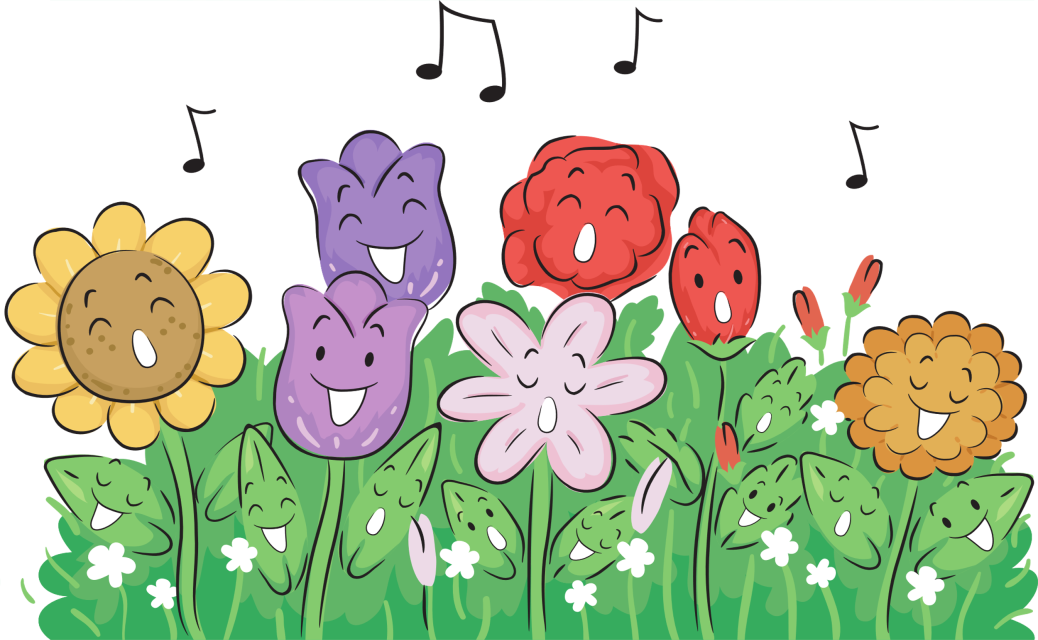 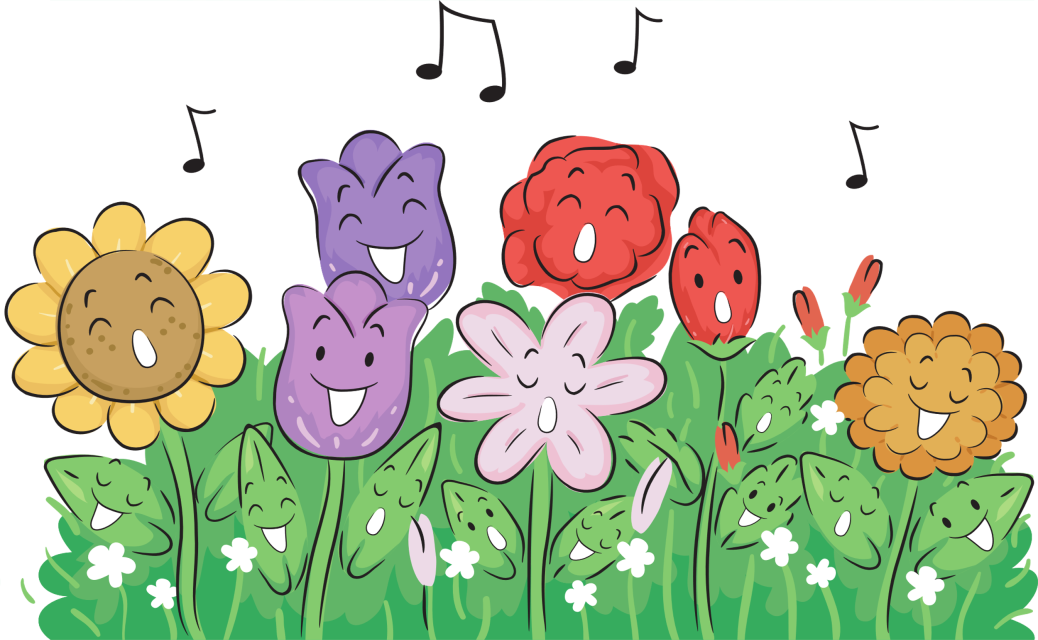 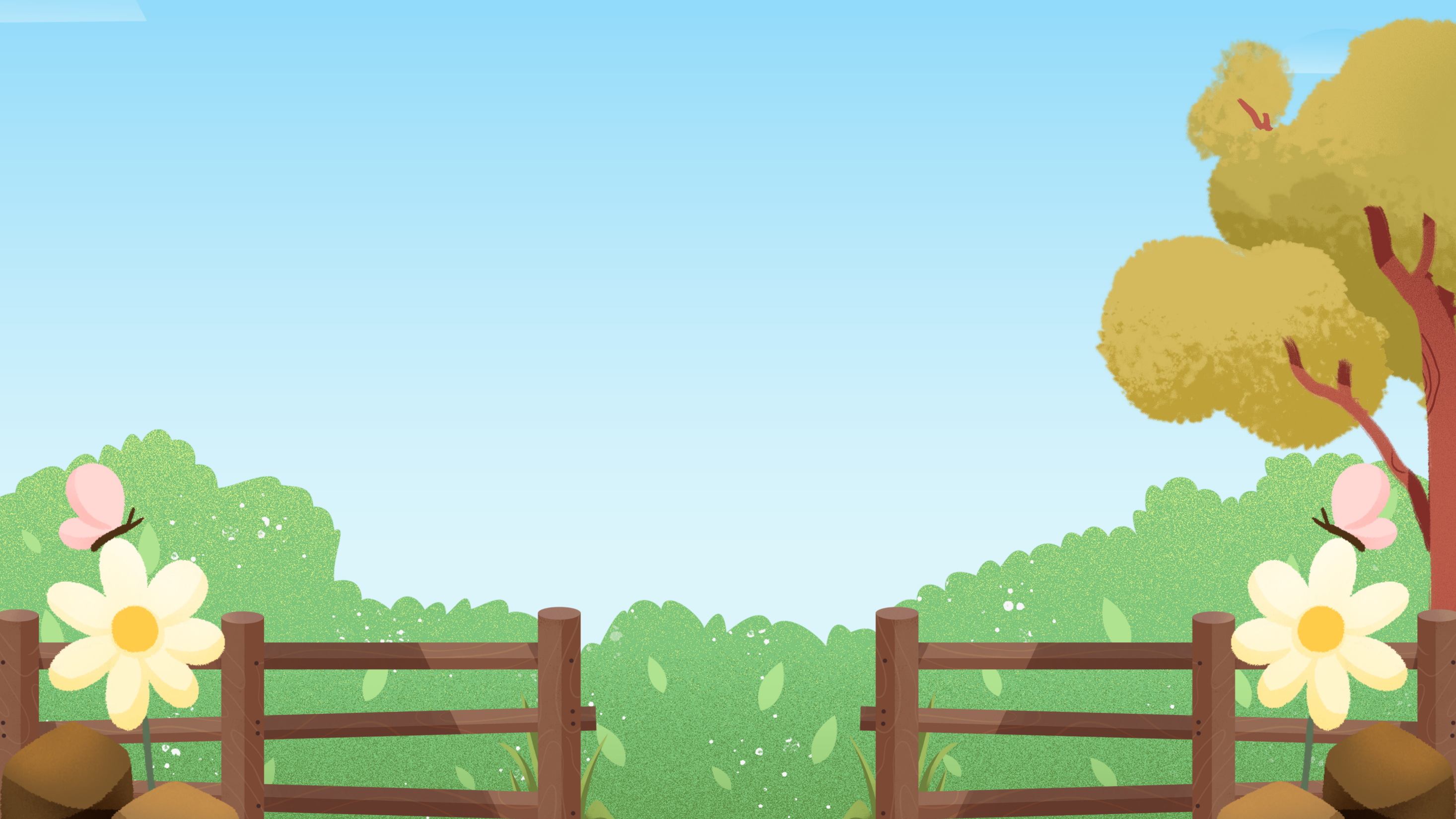 Hoạt động 1
Quan sát tranh và thực hiện yêu cầu
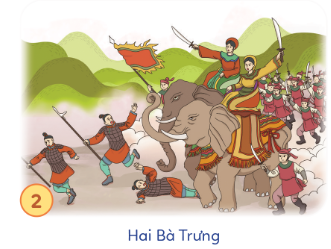 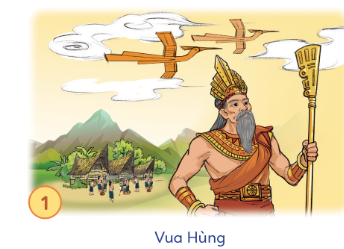 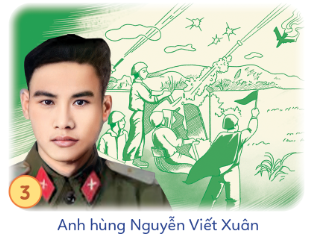 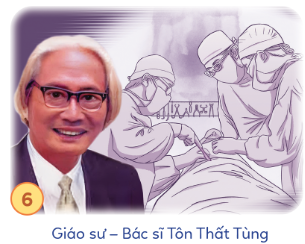 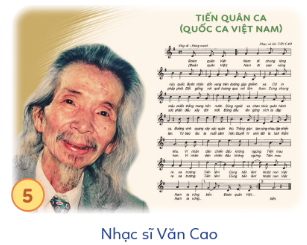 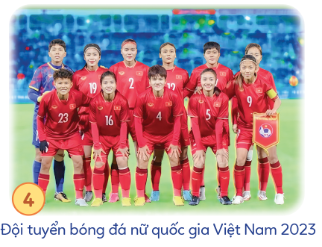 1. Quan sát tranh và thực hiện yêu cầu
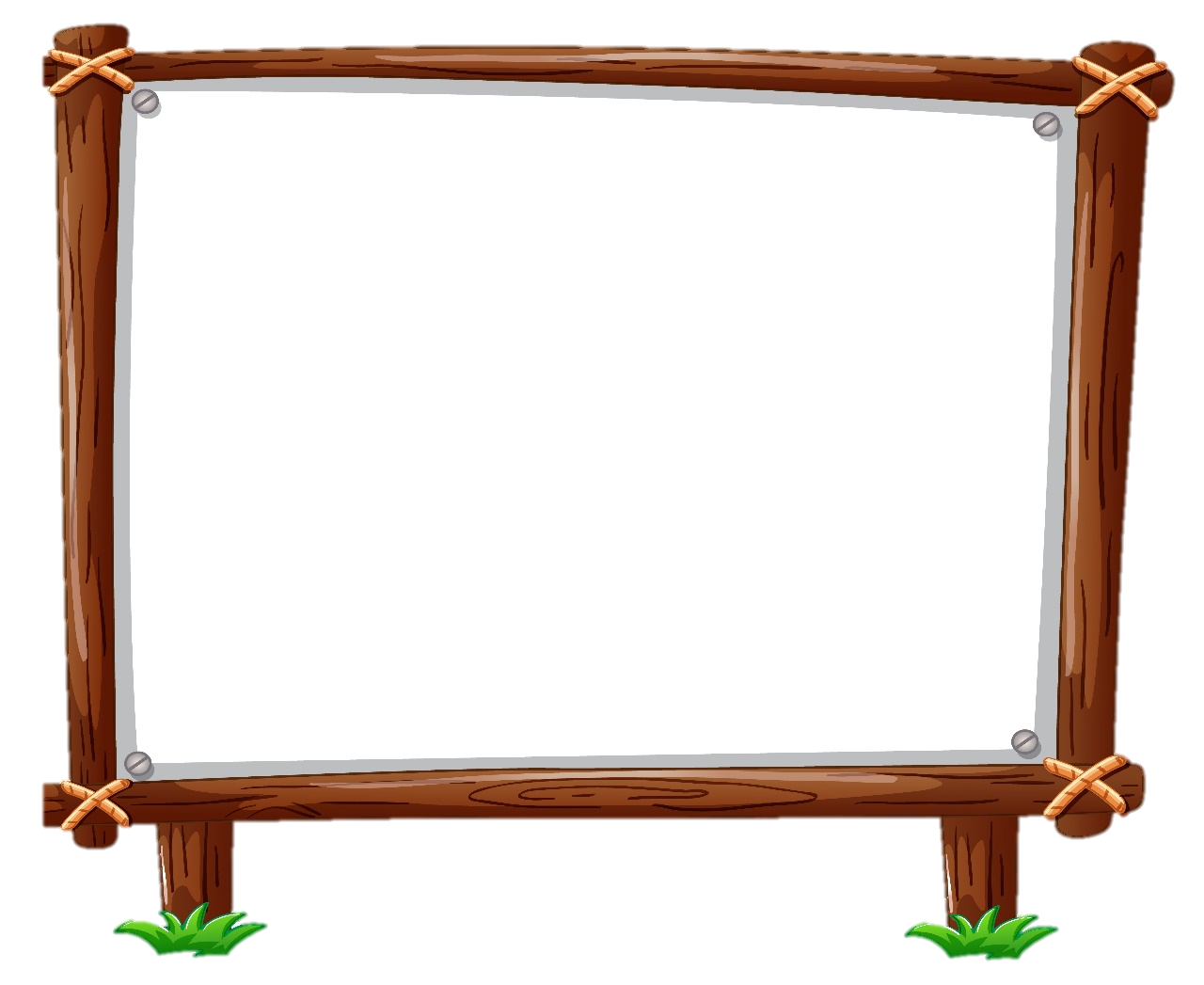 - Các nhân vật trên có đóng góp gì cho quê hương, đất nước?
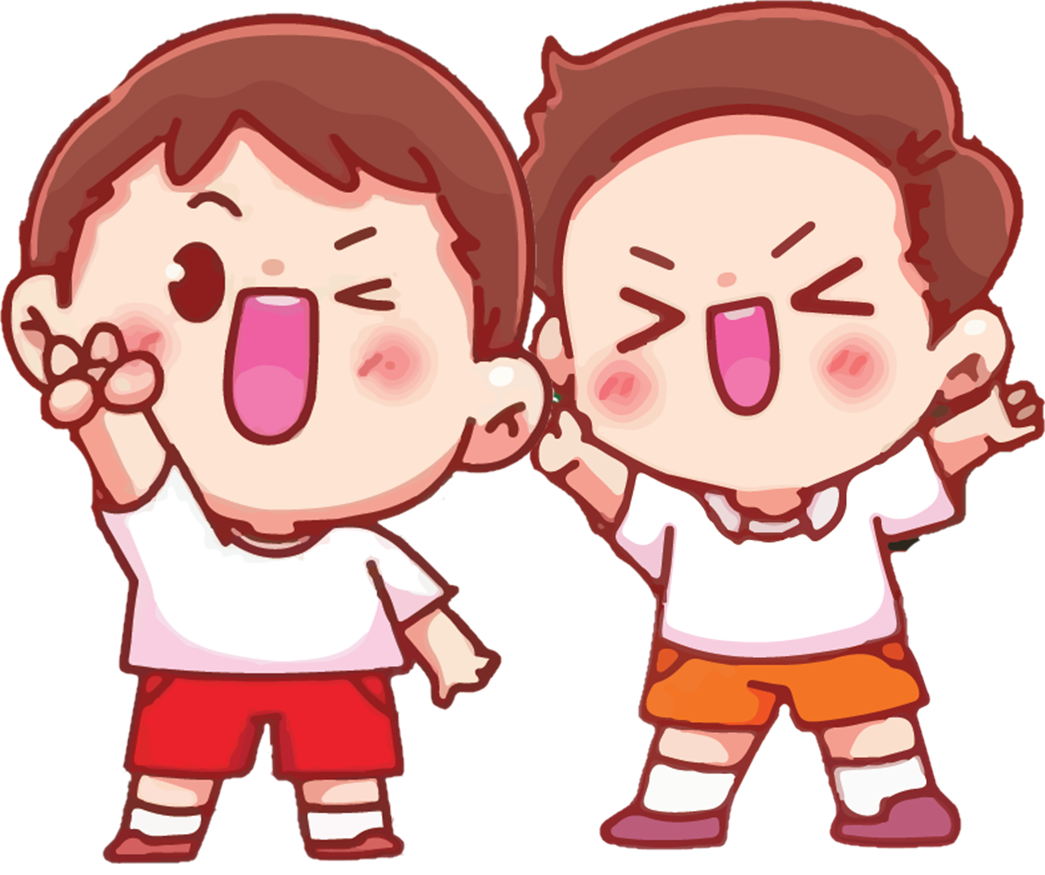 Thảo luận nhóm bàn
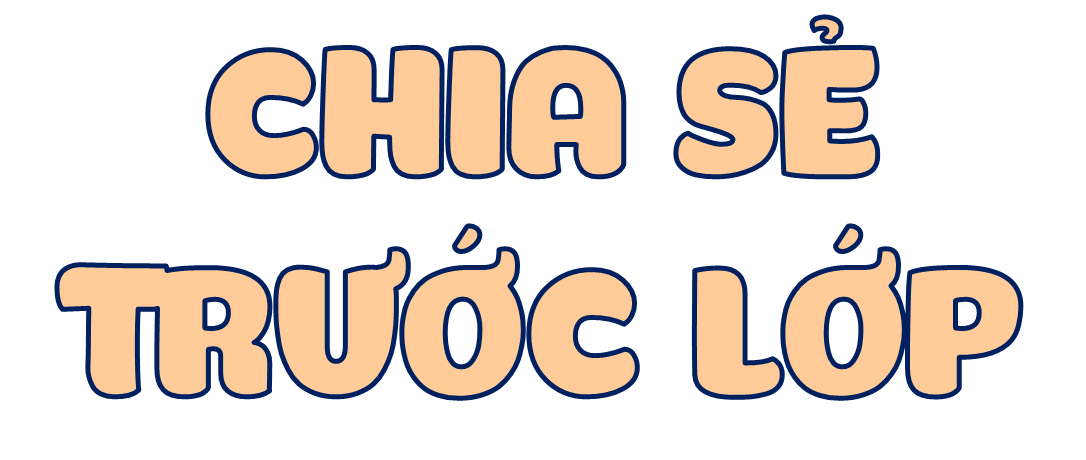 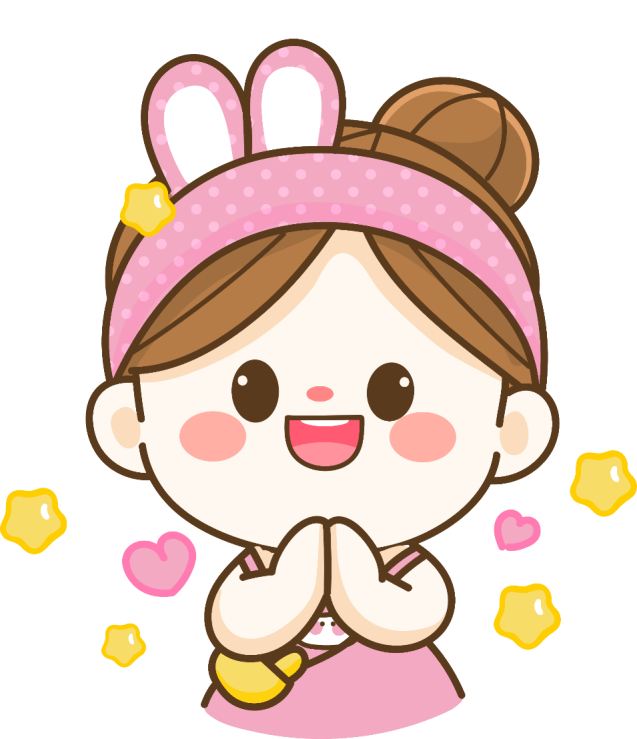 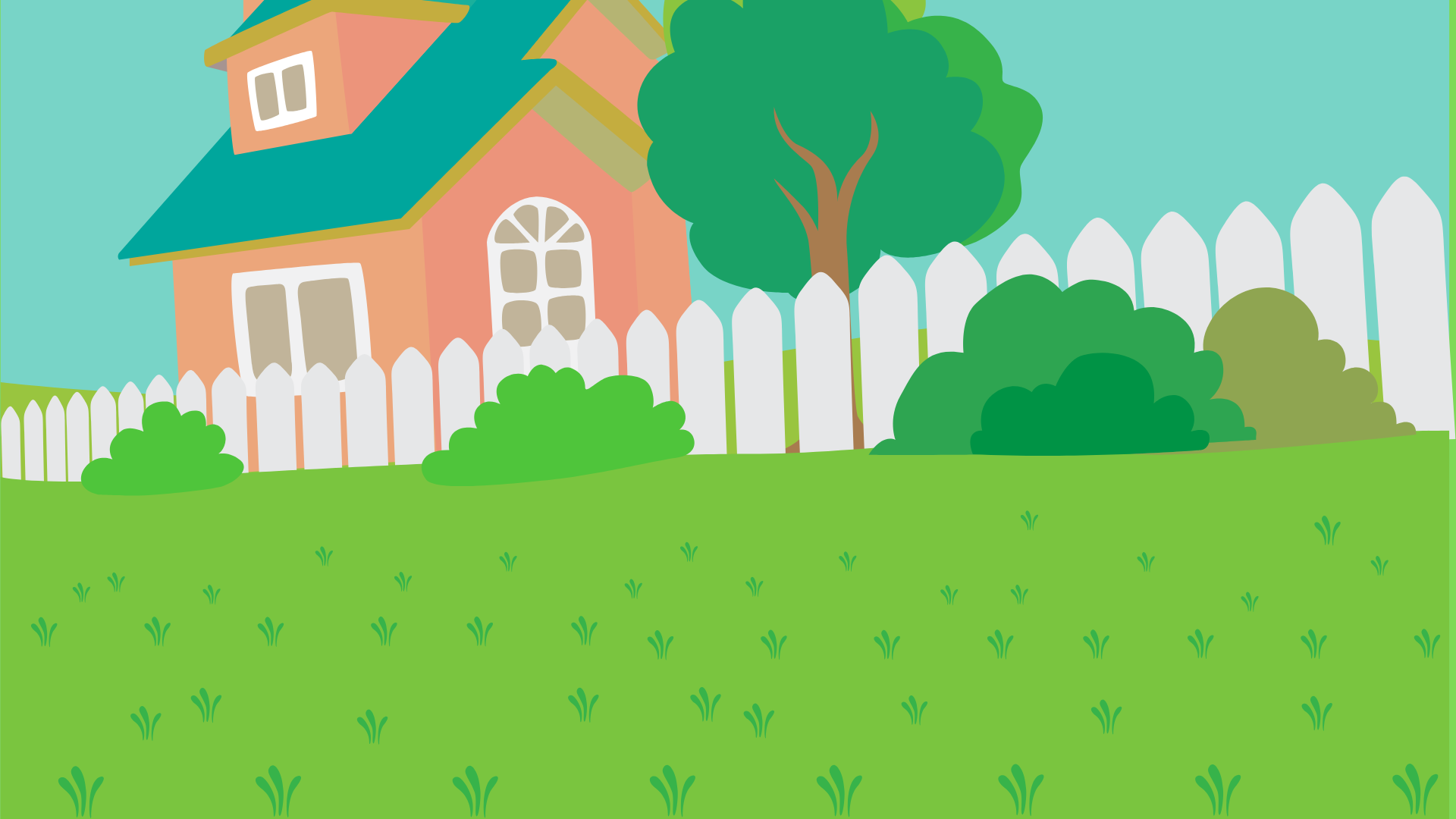 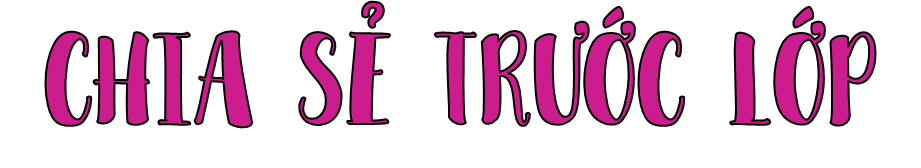 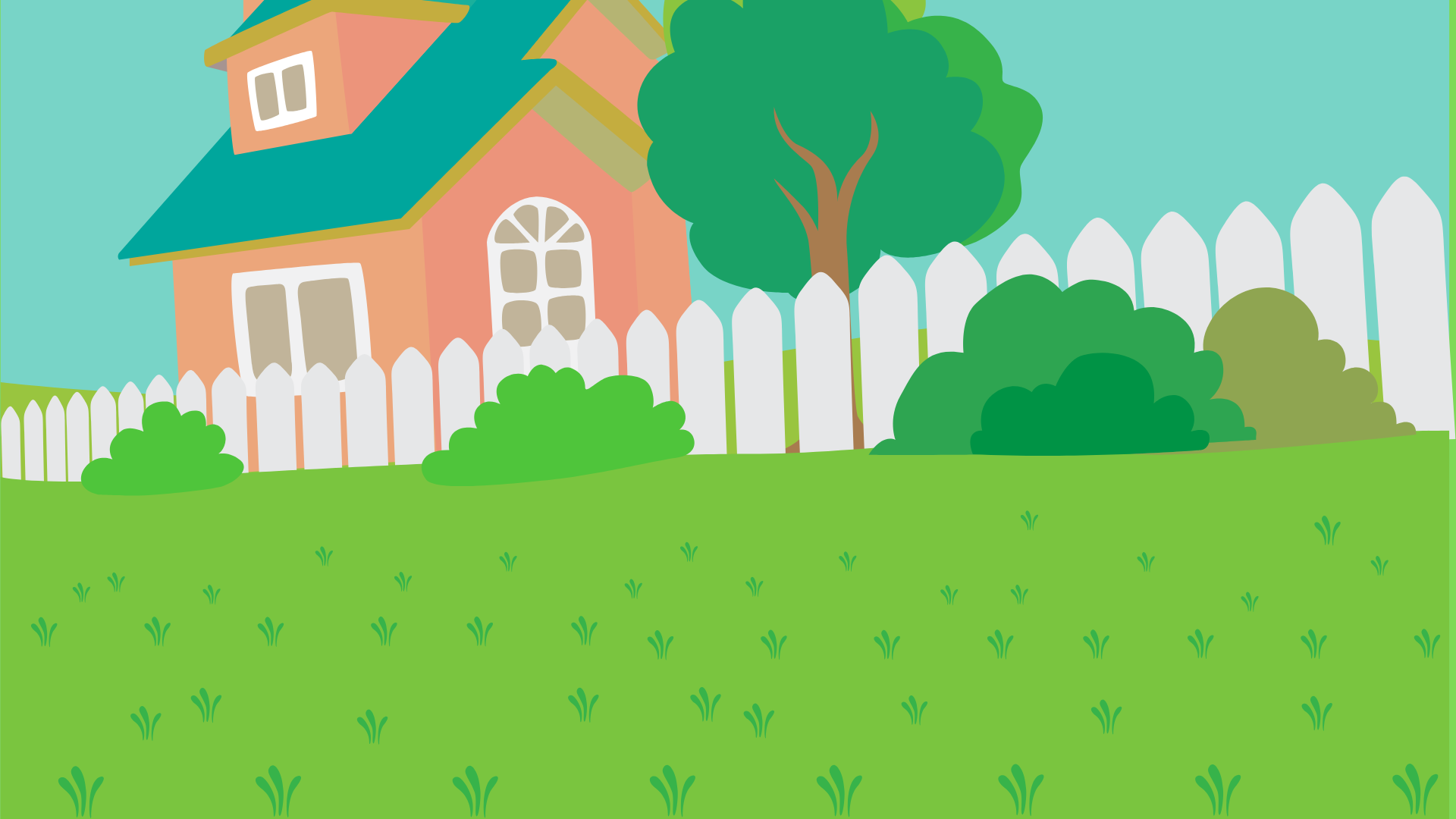 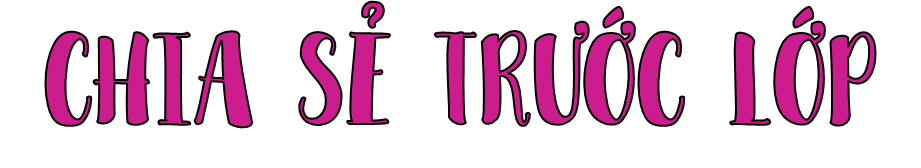 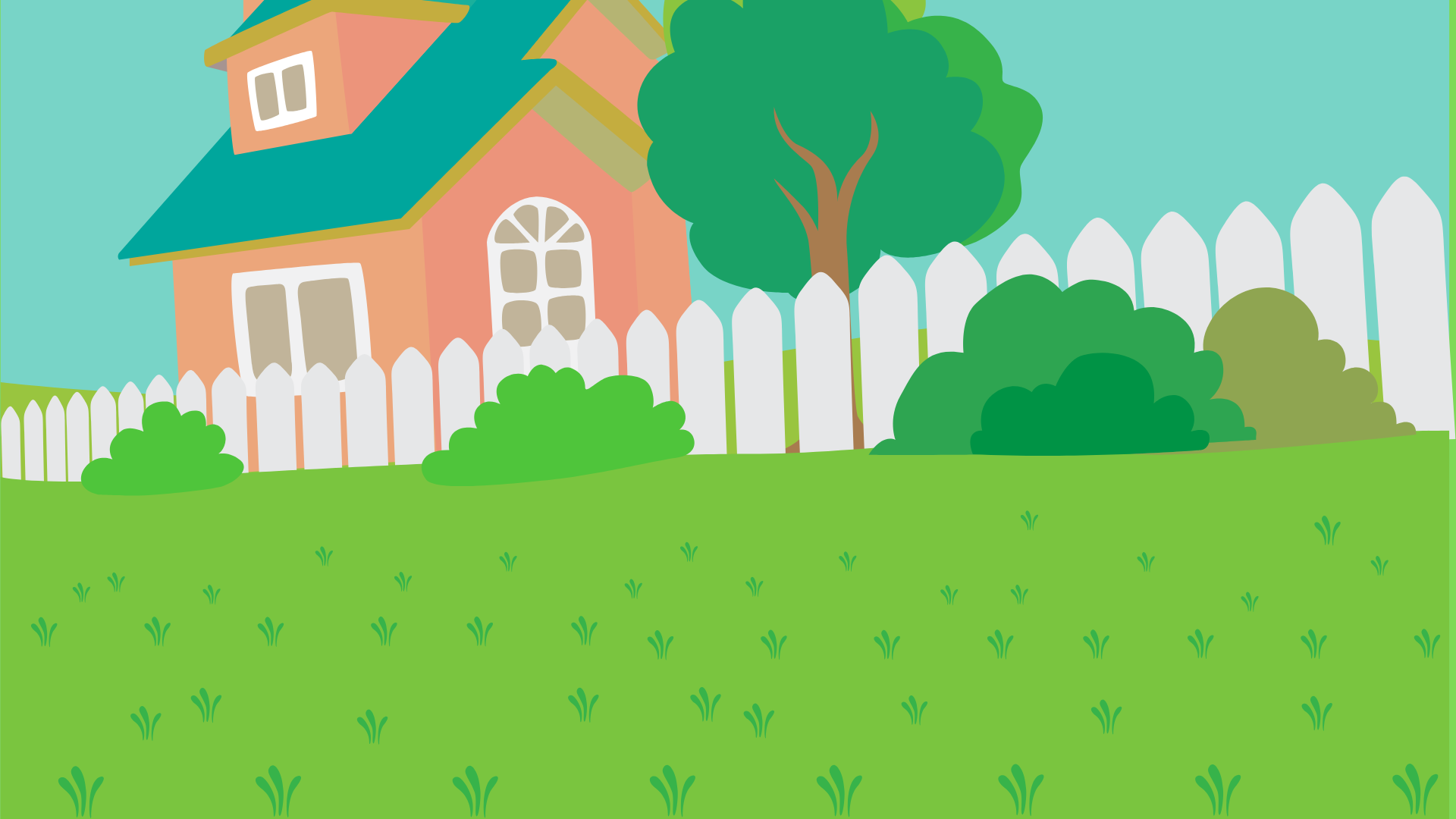 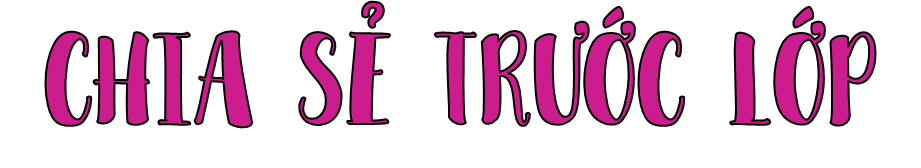 Em hãy kể thêm tên và đóng góp của những người có công với quê hương, đất nước mà em biết?
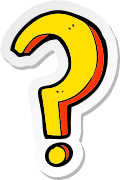 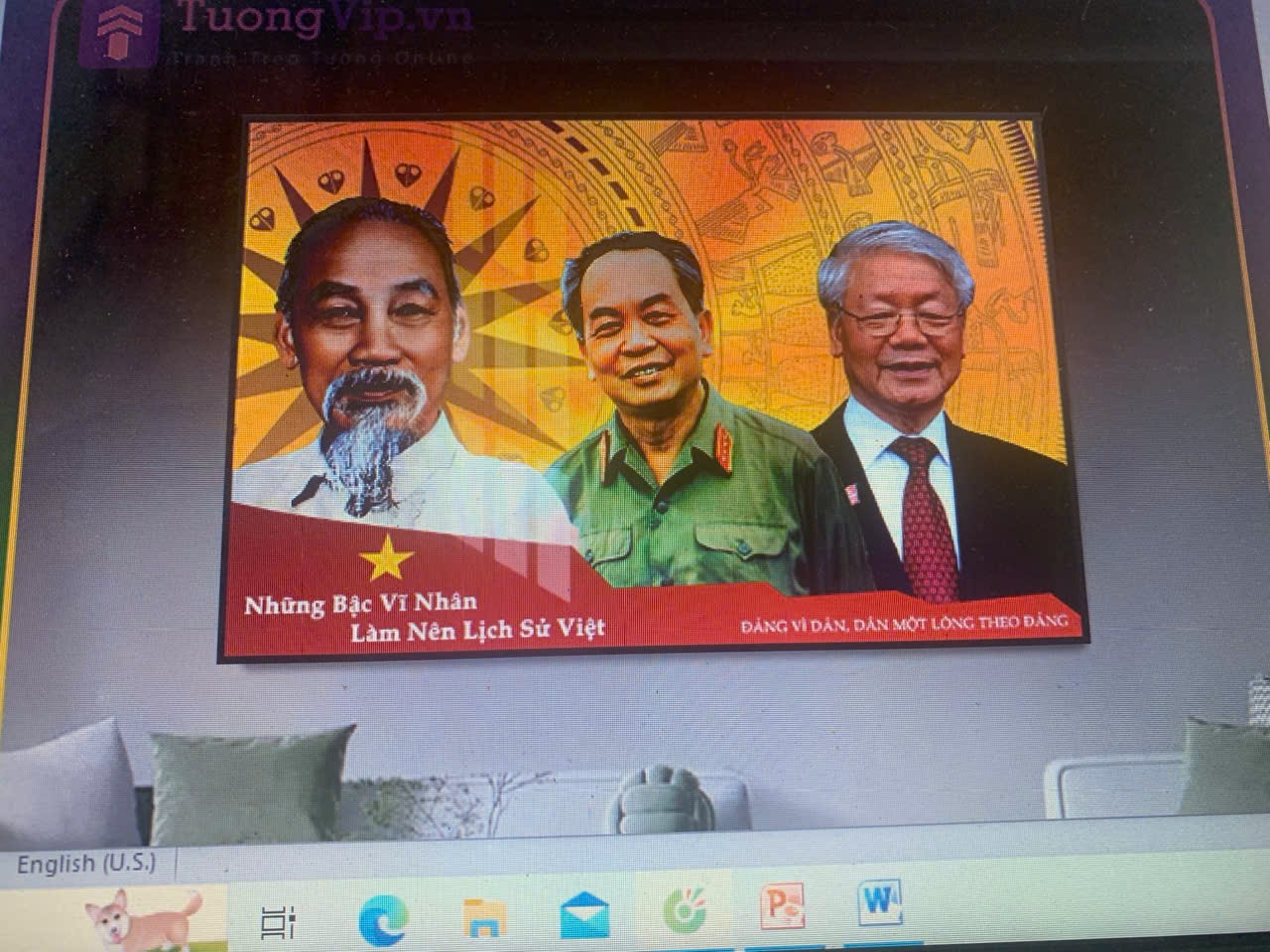 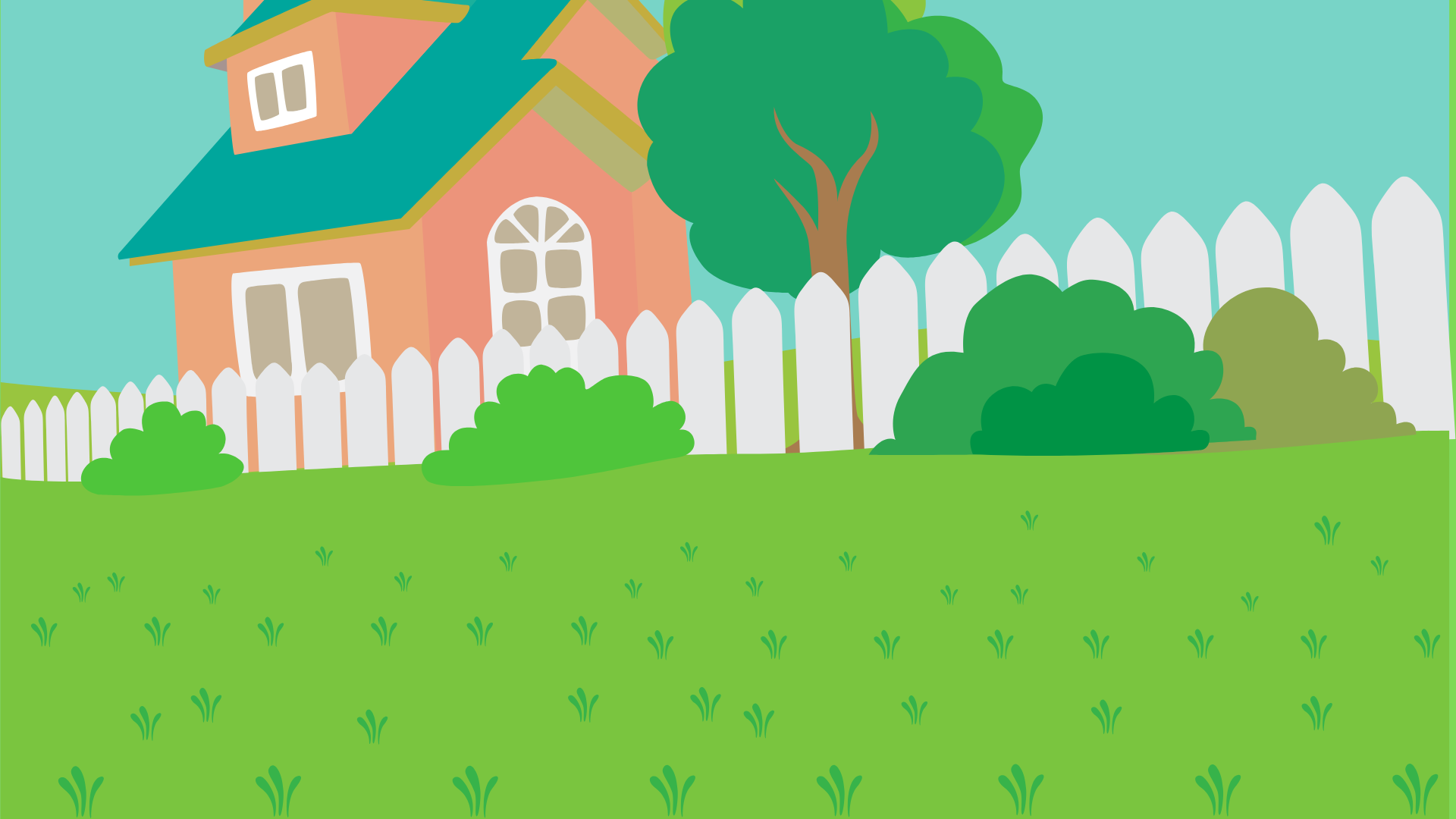 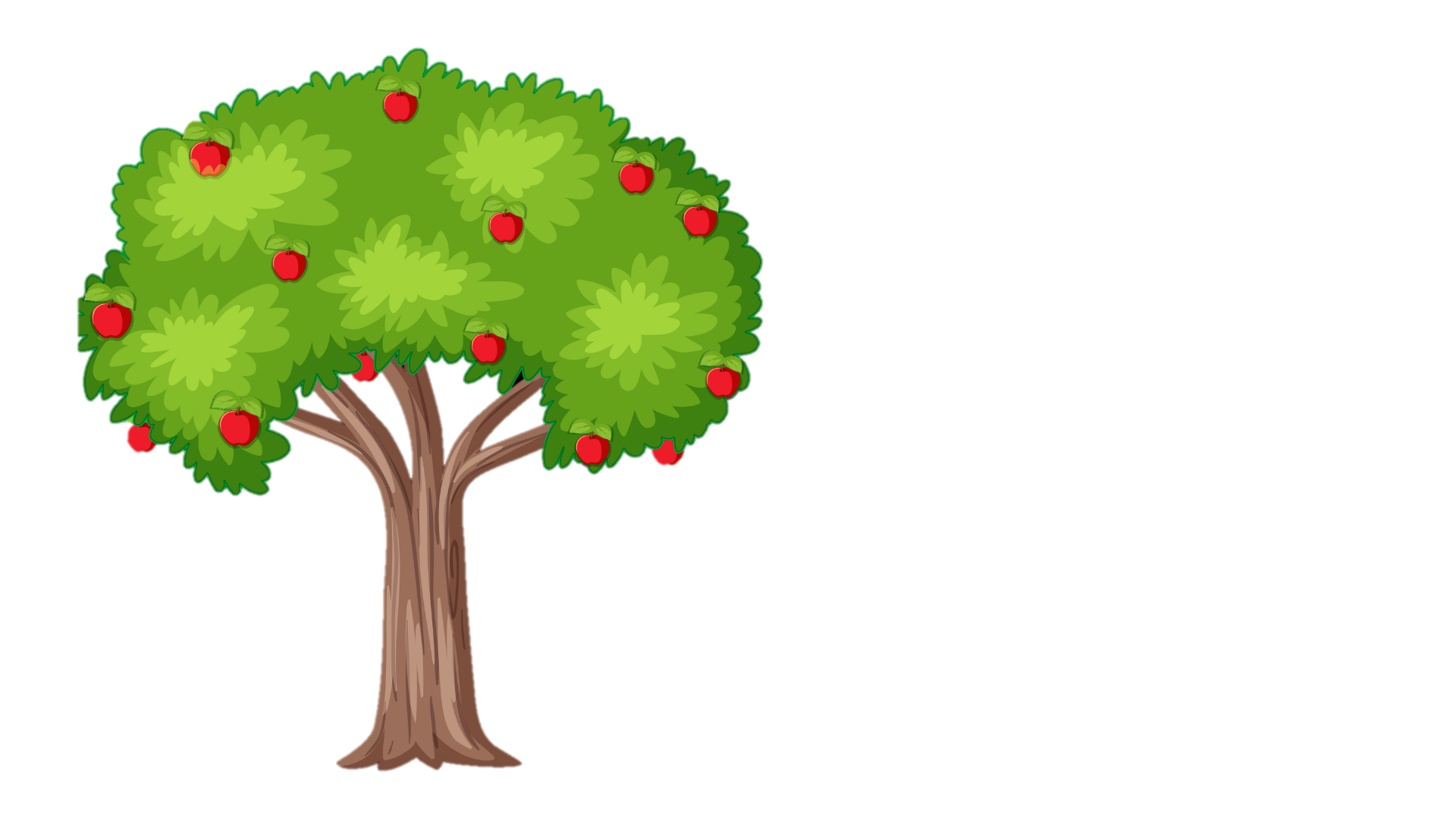 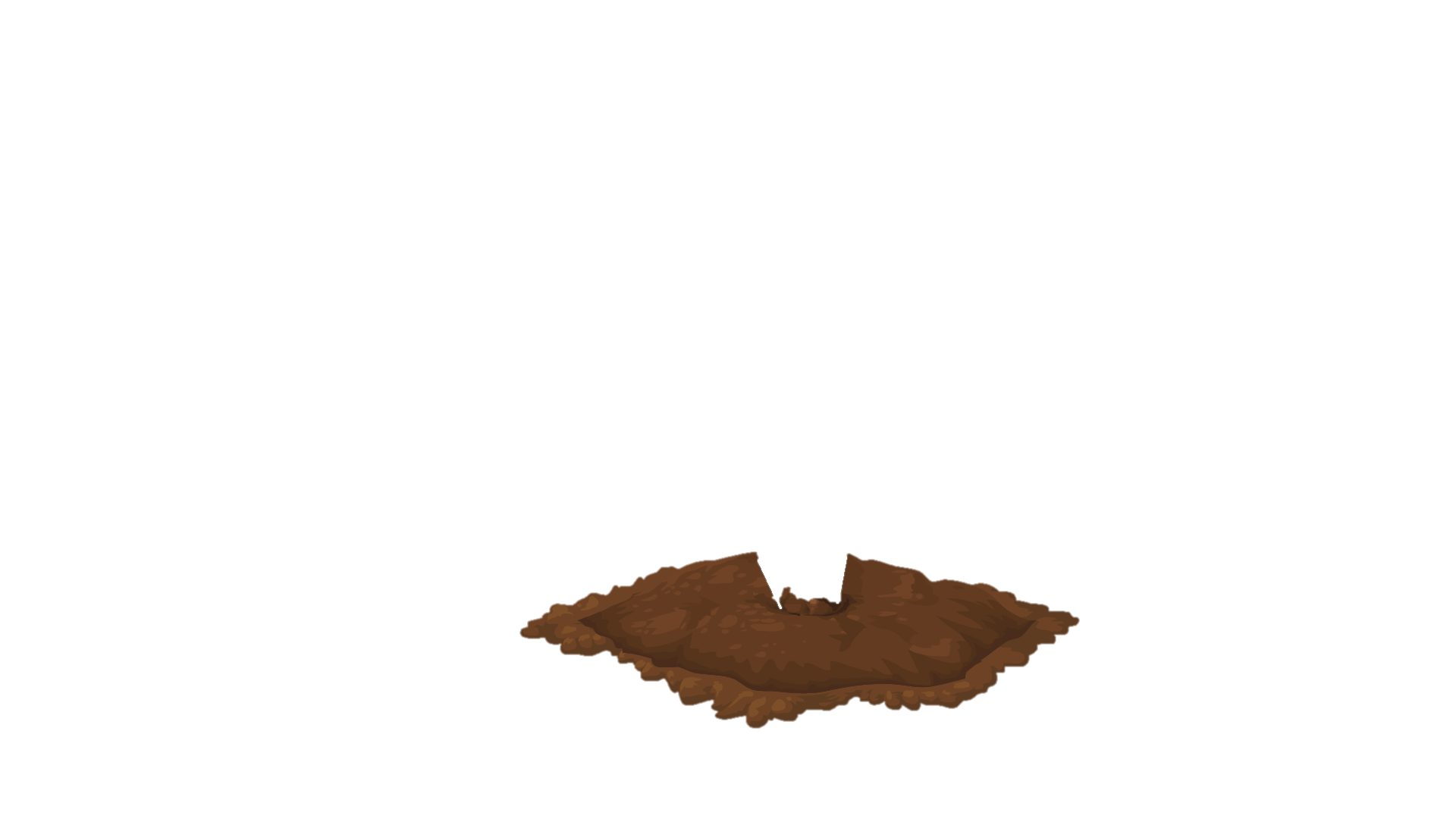 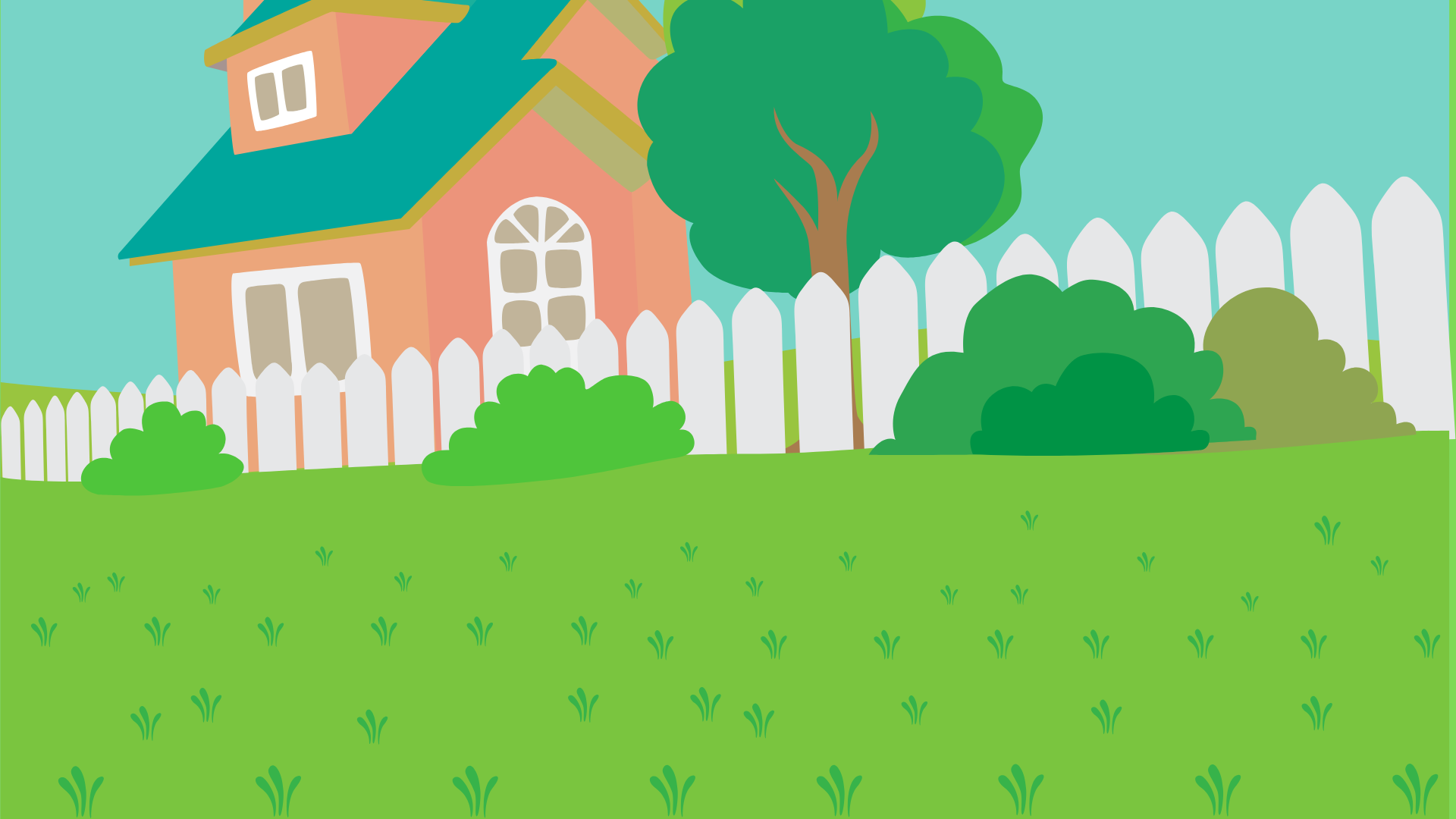 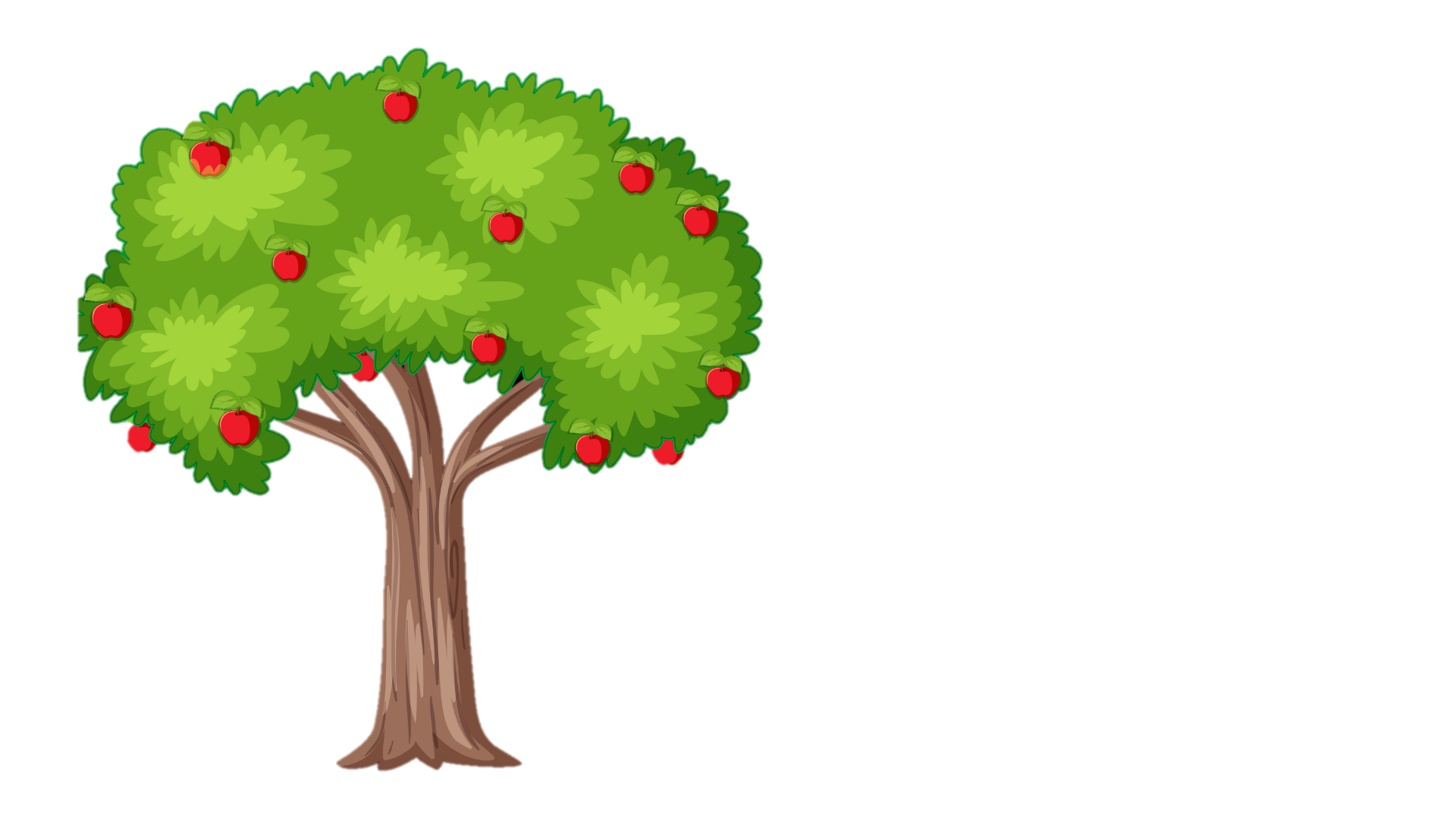 Anh hùng Lực lượng vũ trang nhân dân - Mẹ Việt Nam Anh hùng Nguyễn Thanh Tùng.
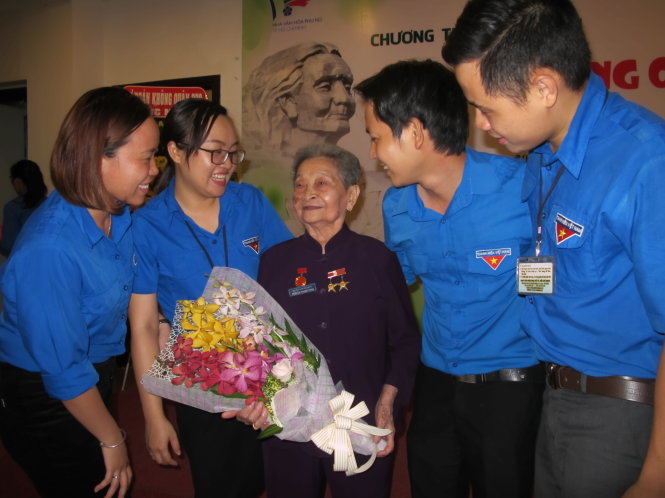 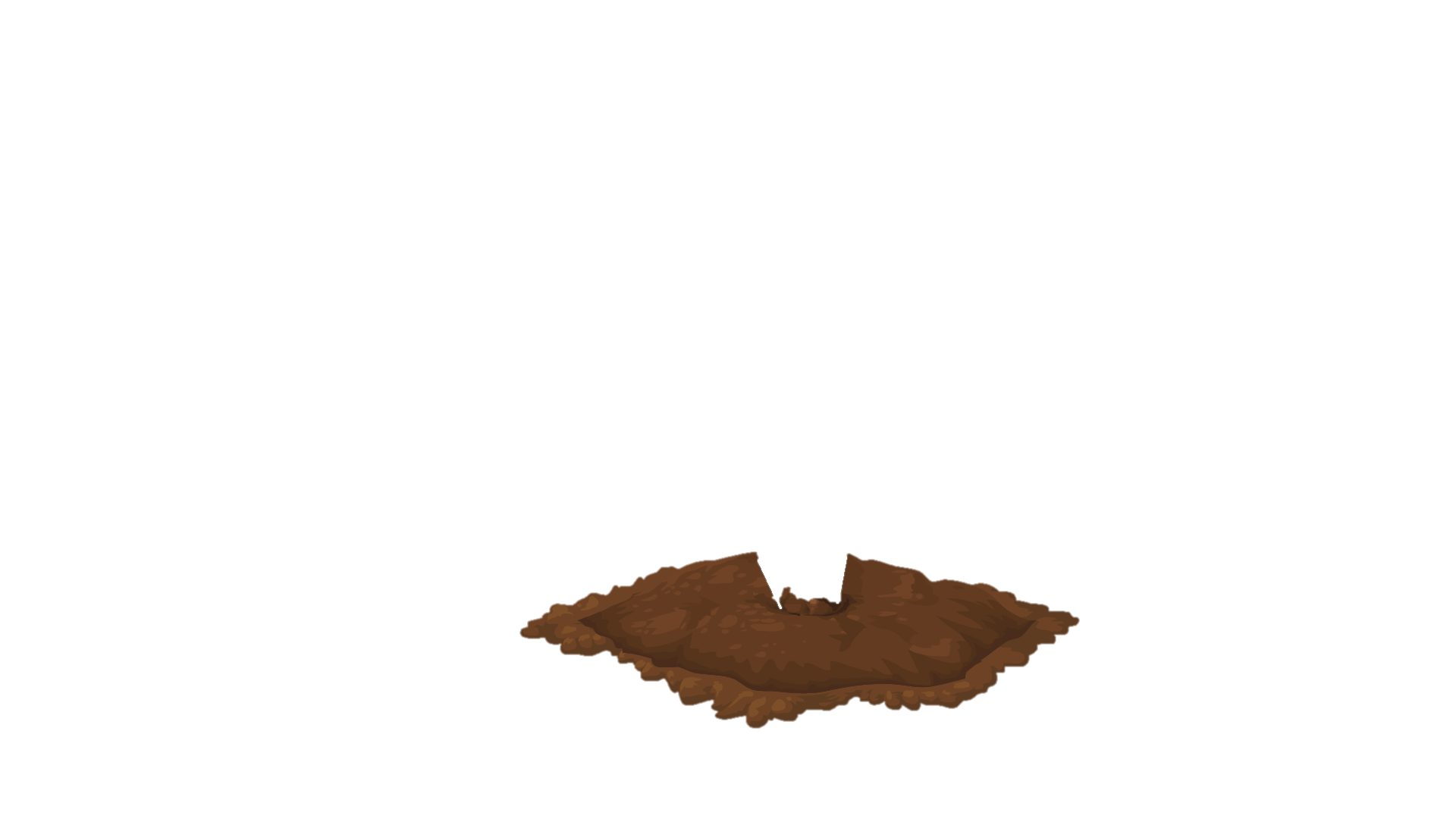 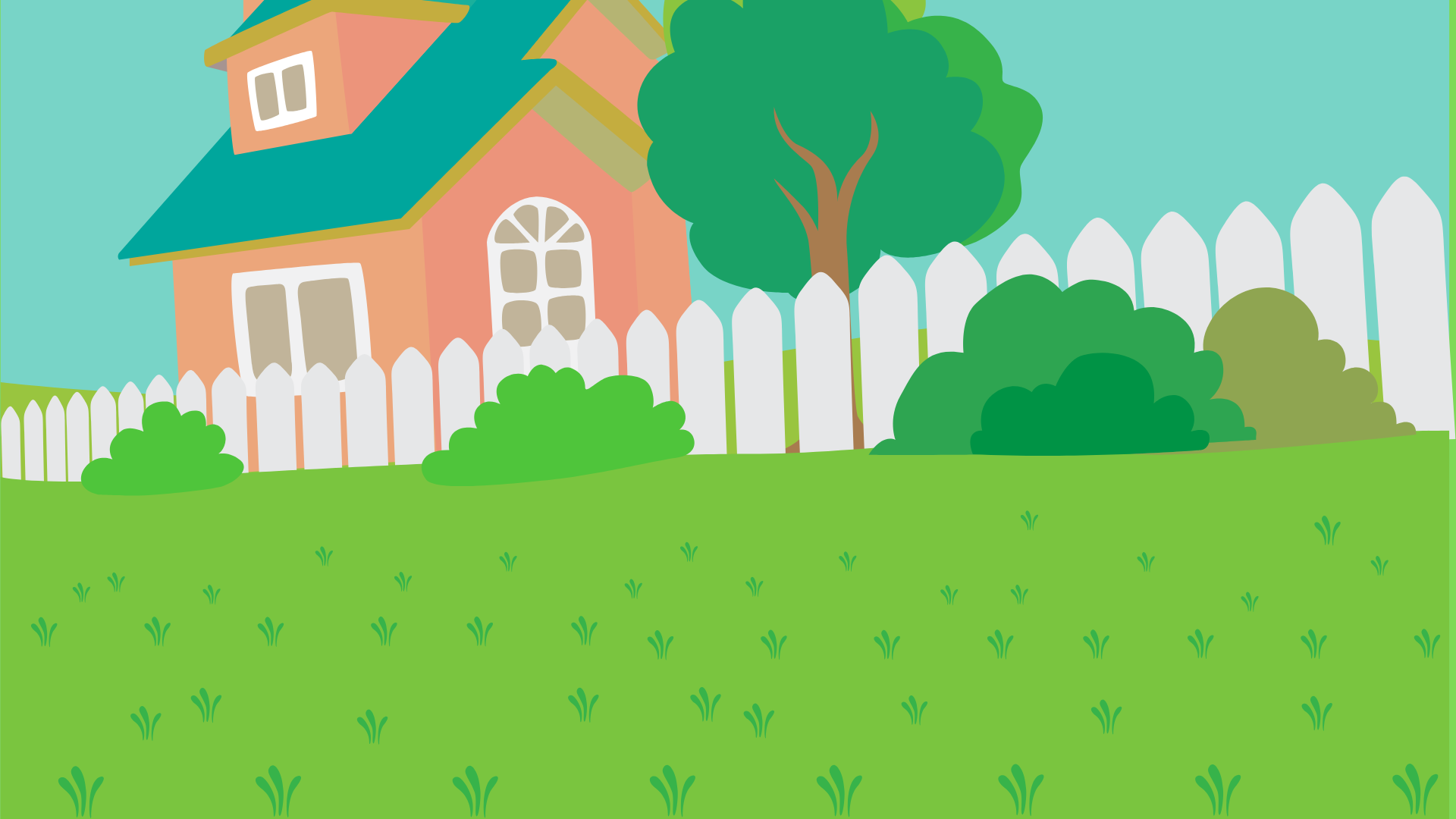 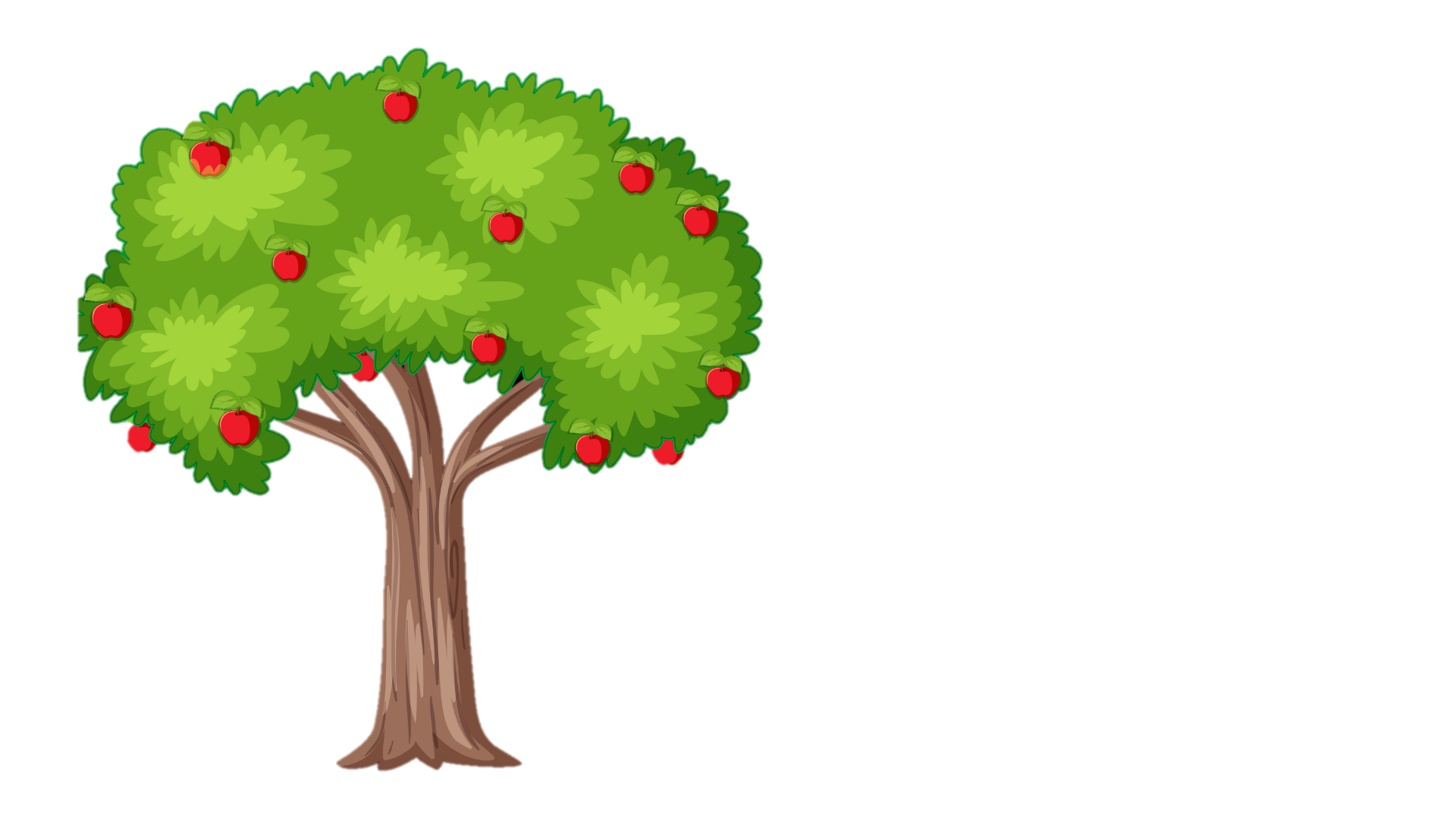 Nhà giáo Nhân dân Nguyễn Thị Hiền – người xây dựng và đóng góp cho sự phát triển của trường Đoàn Thị Điểm, nơi sản sinh ra thế hệ học trò xuất sắc cho đất nước...
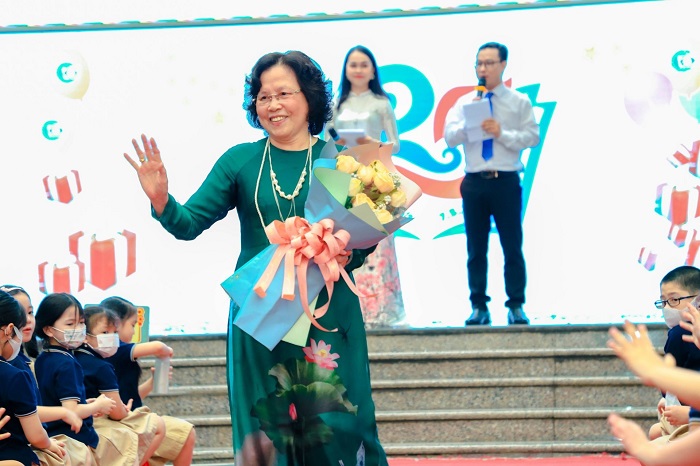 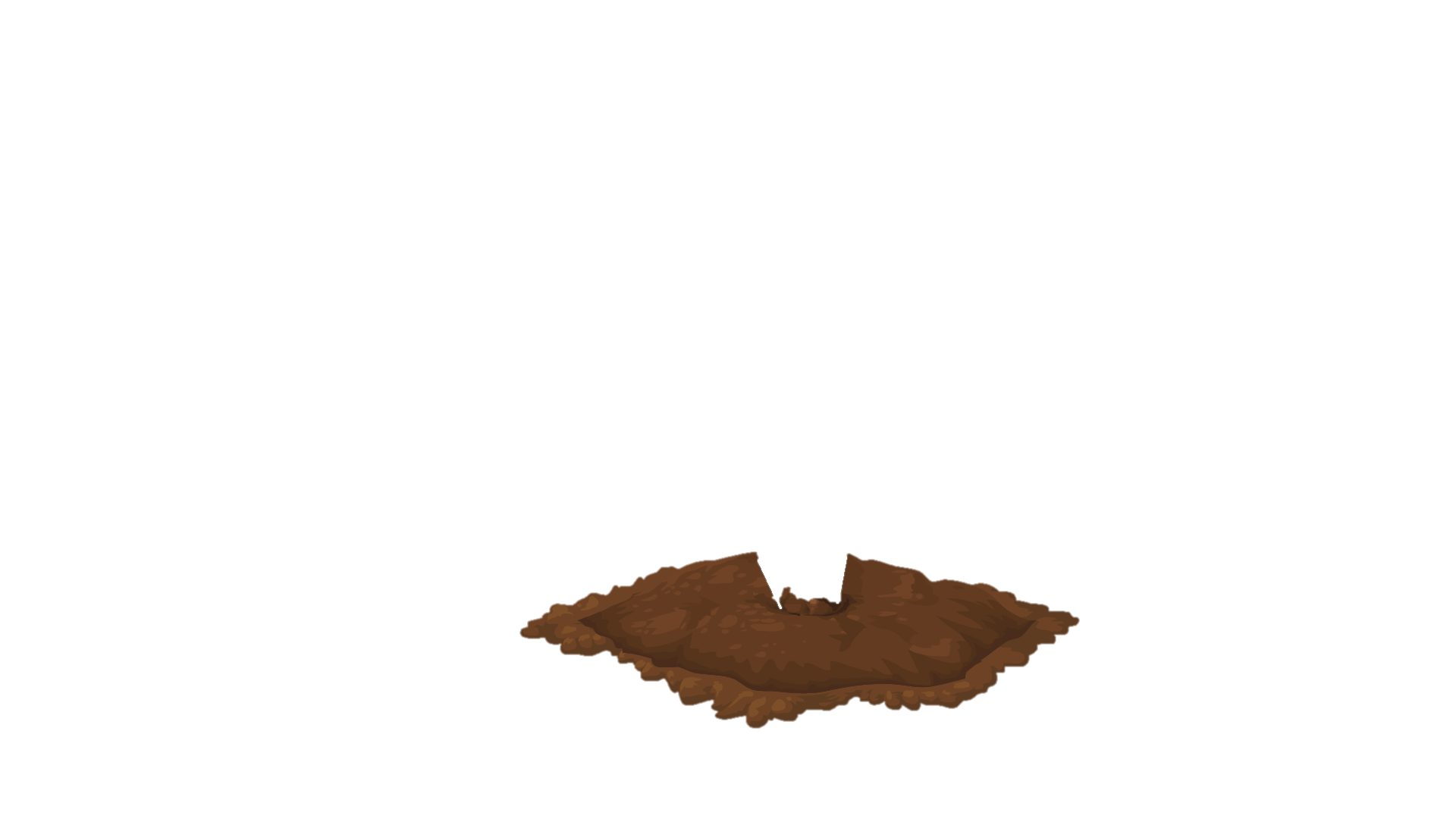 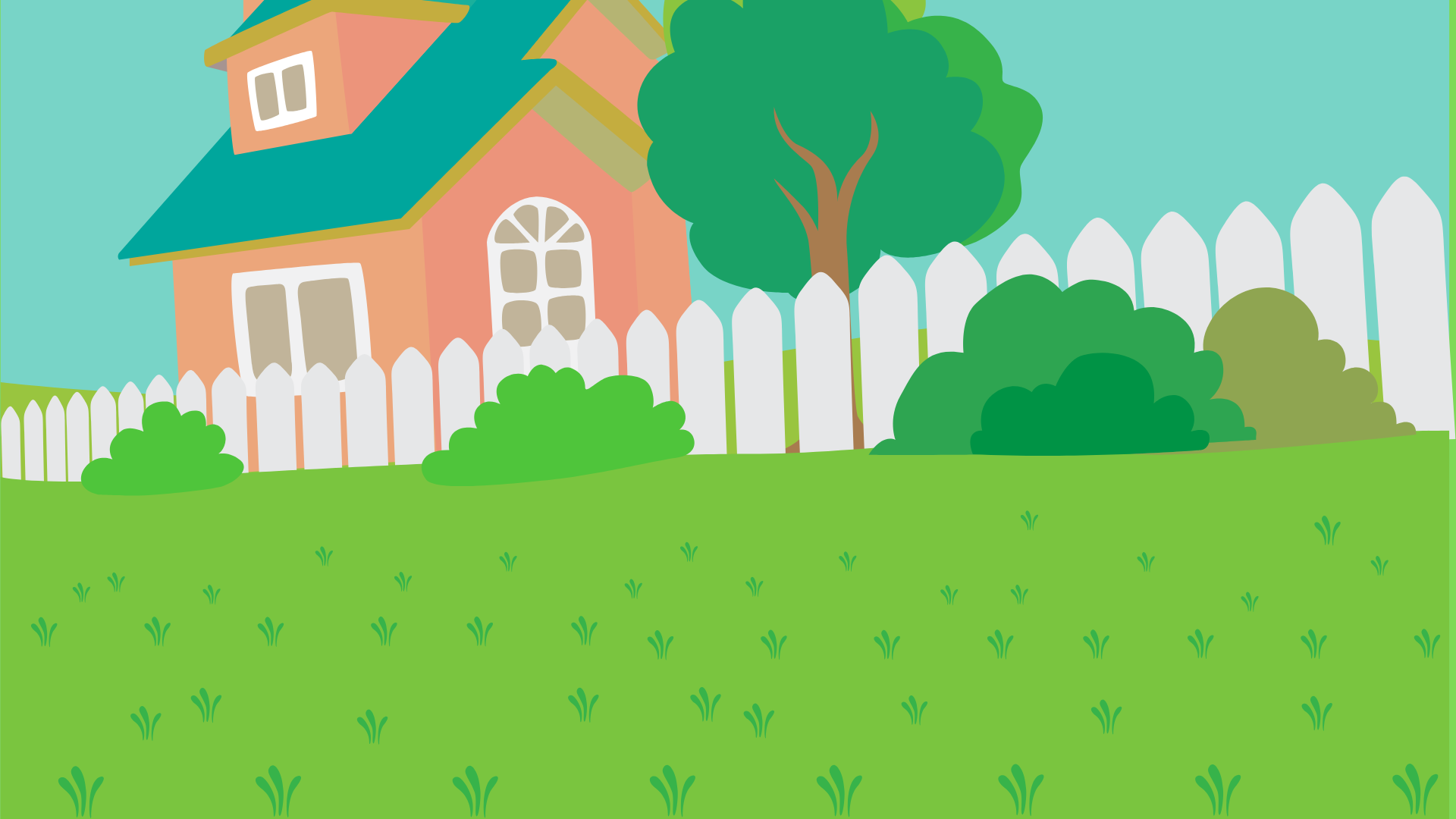 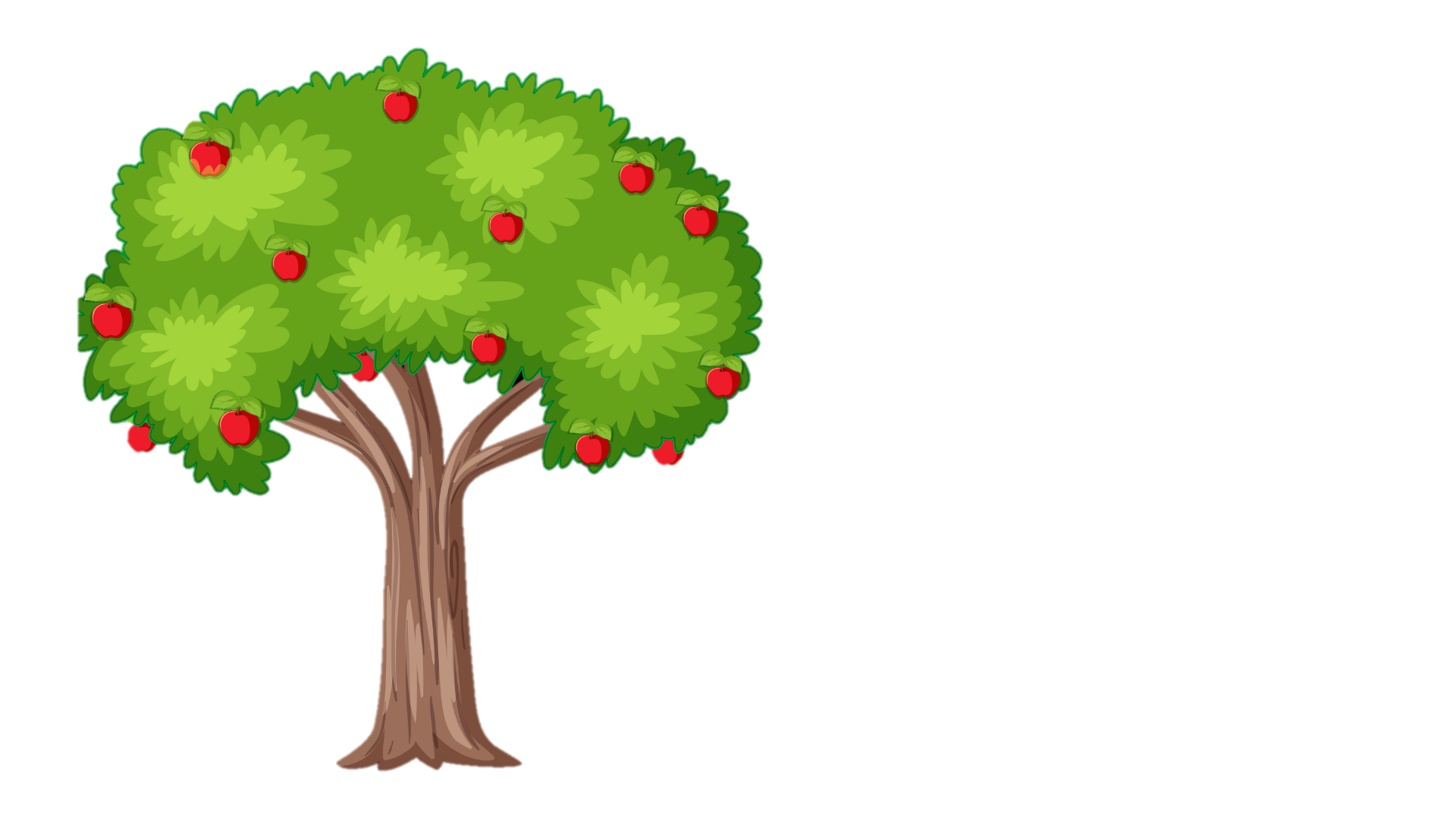 Mẹ Việt Nam anh hùng Nguyễn Thị Thứ: người mẹ có nhiều con, cháu hi sinh nhất trong cả hai cuộc kháng chiến chống Pháp, chống Mỹ.
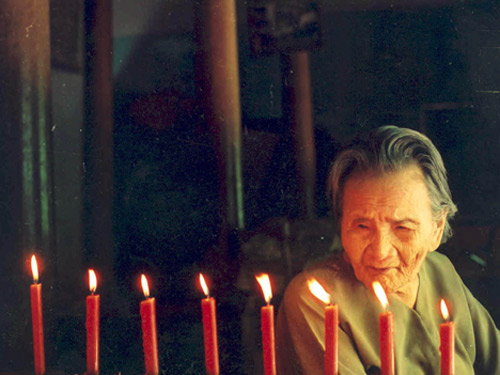 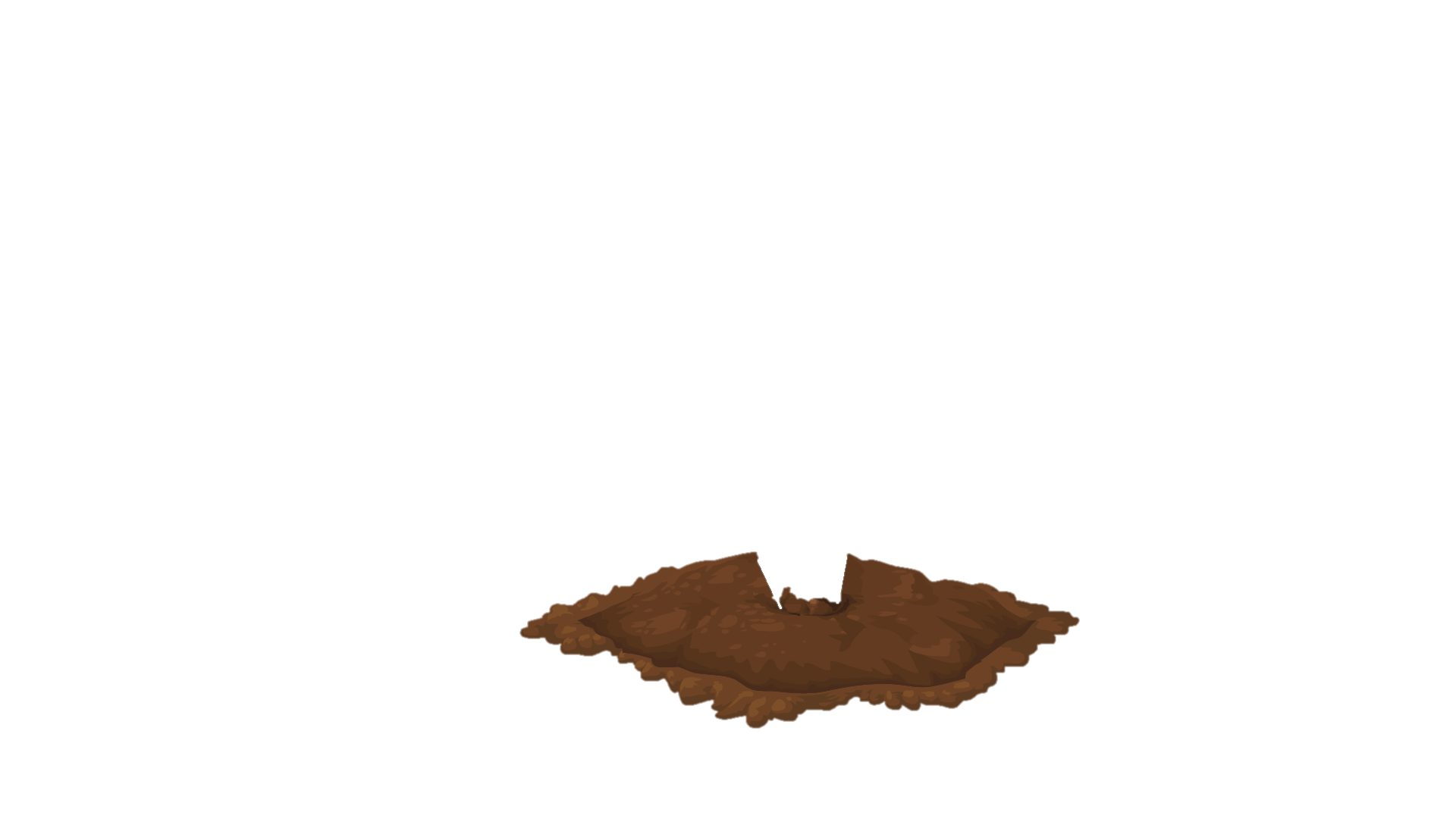 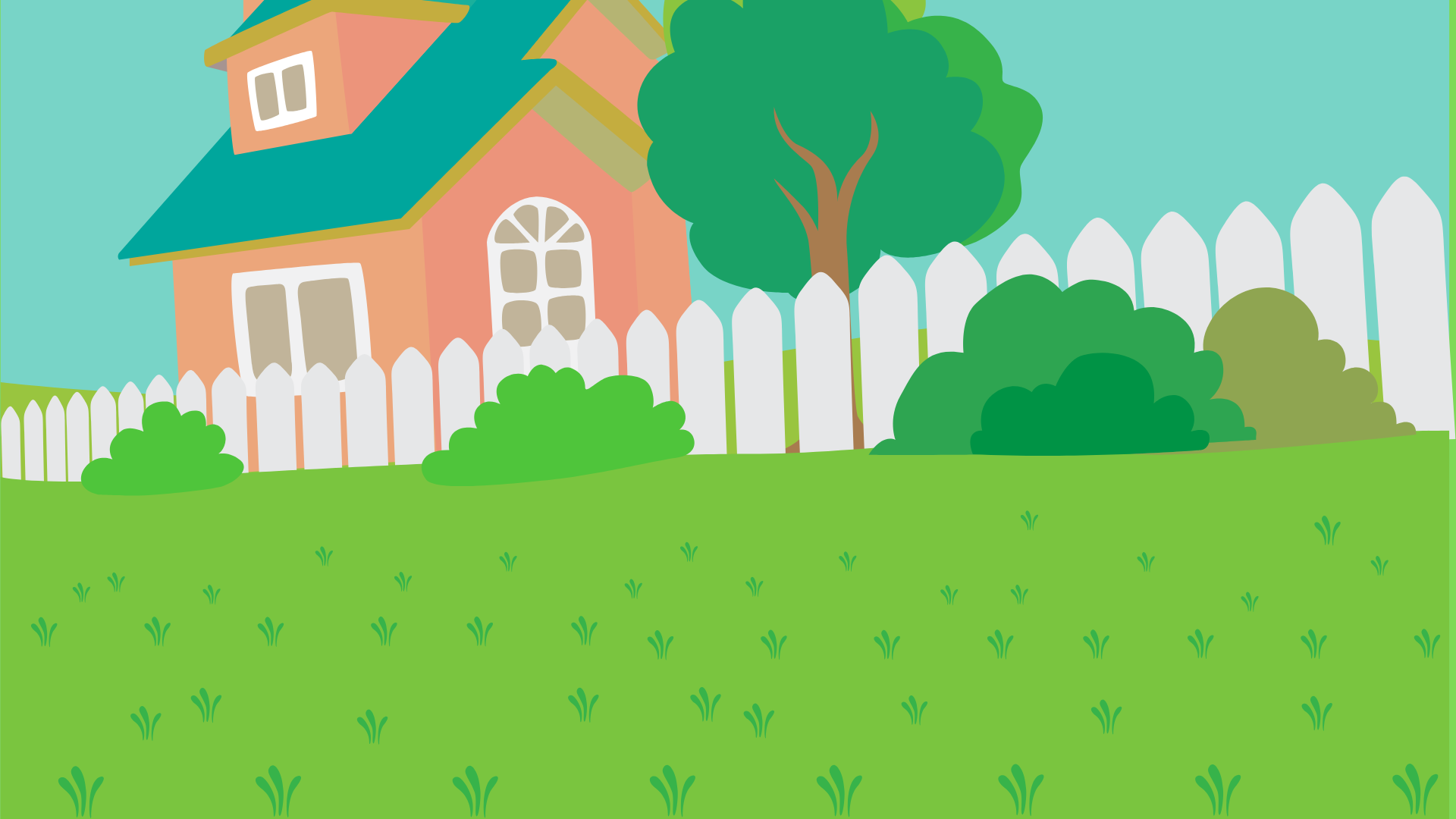 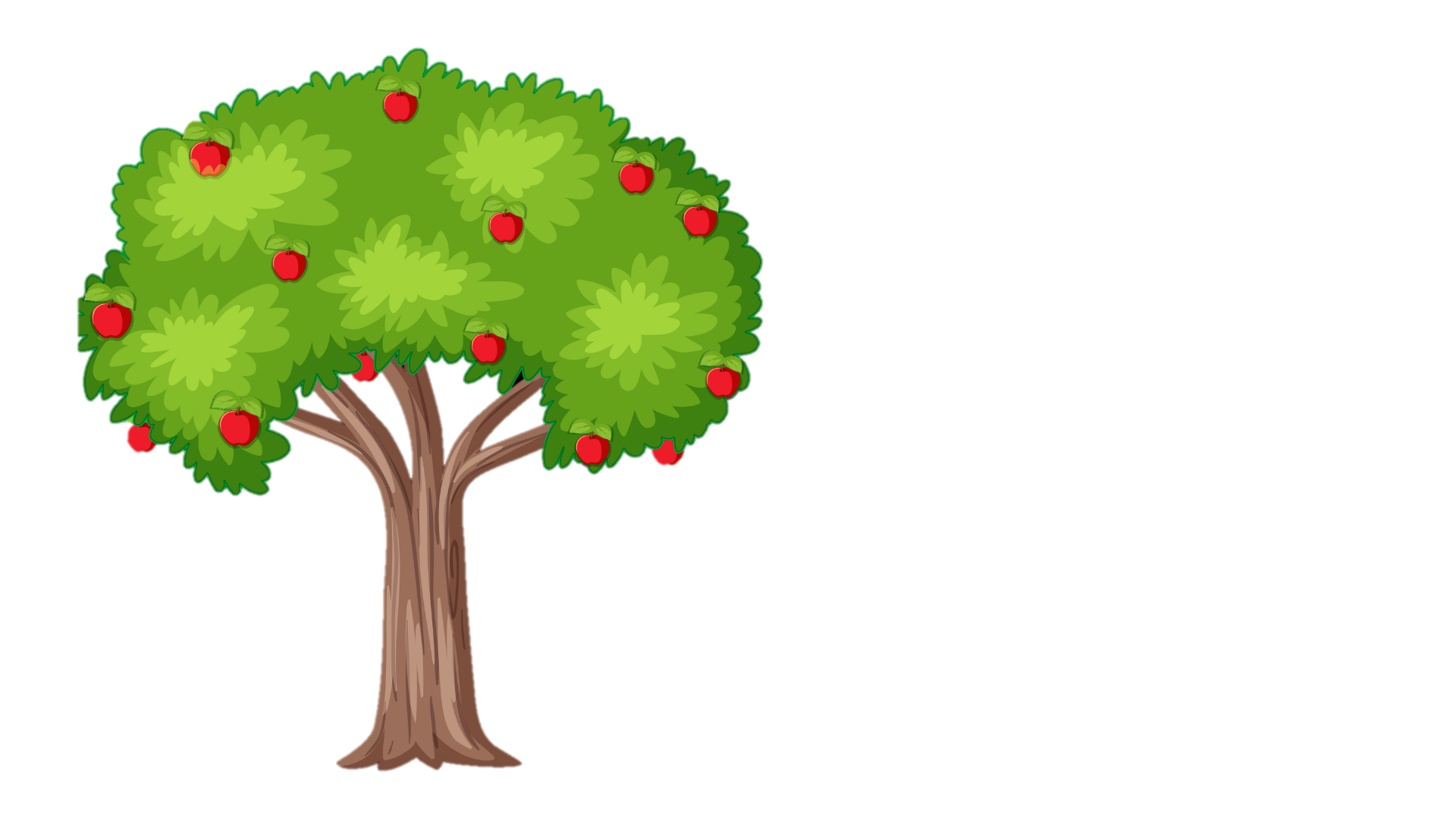 Mẹ Việt Nam anh hùng Trần Thị Gái (sinh năm 1920) tại xã Hưng Đạo, thành phố Chí Linh, tỉnh Hải Dương.
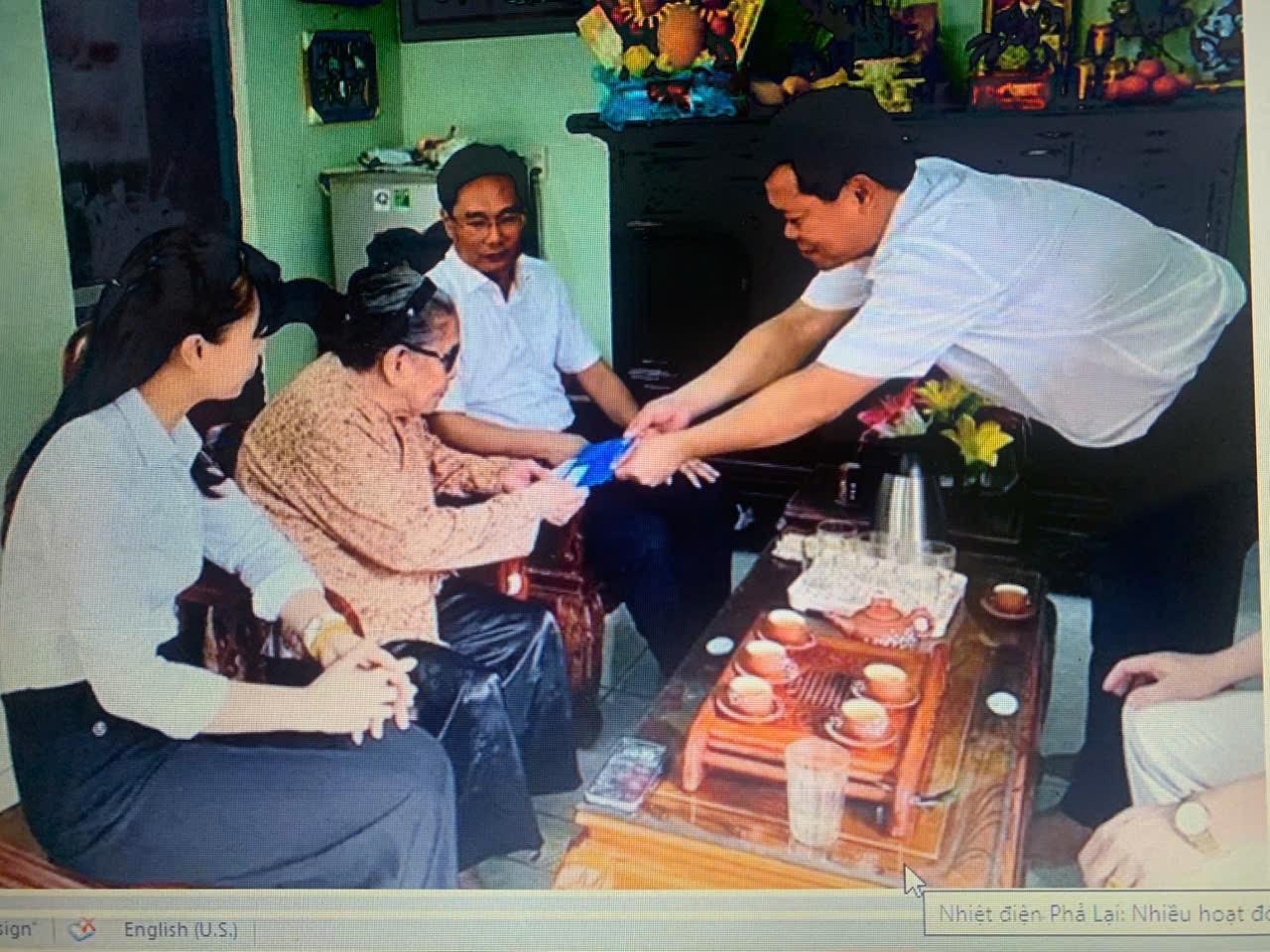 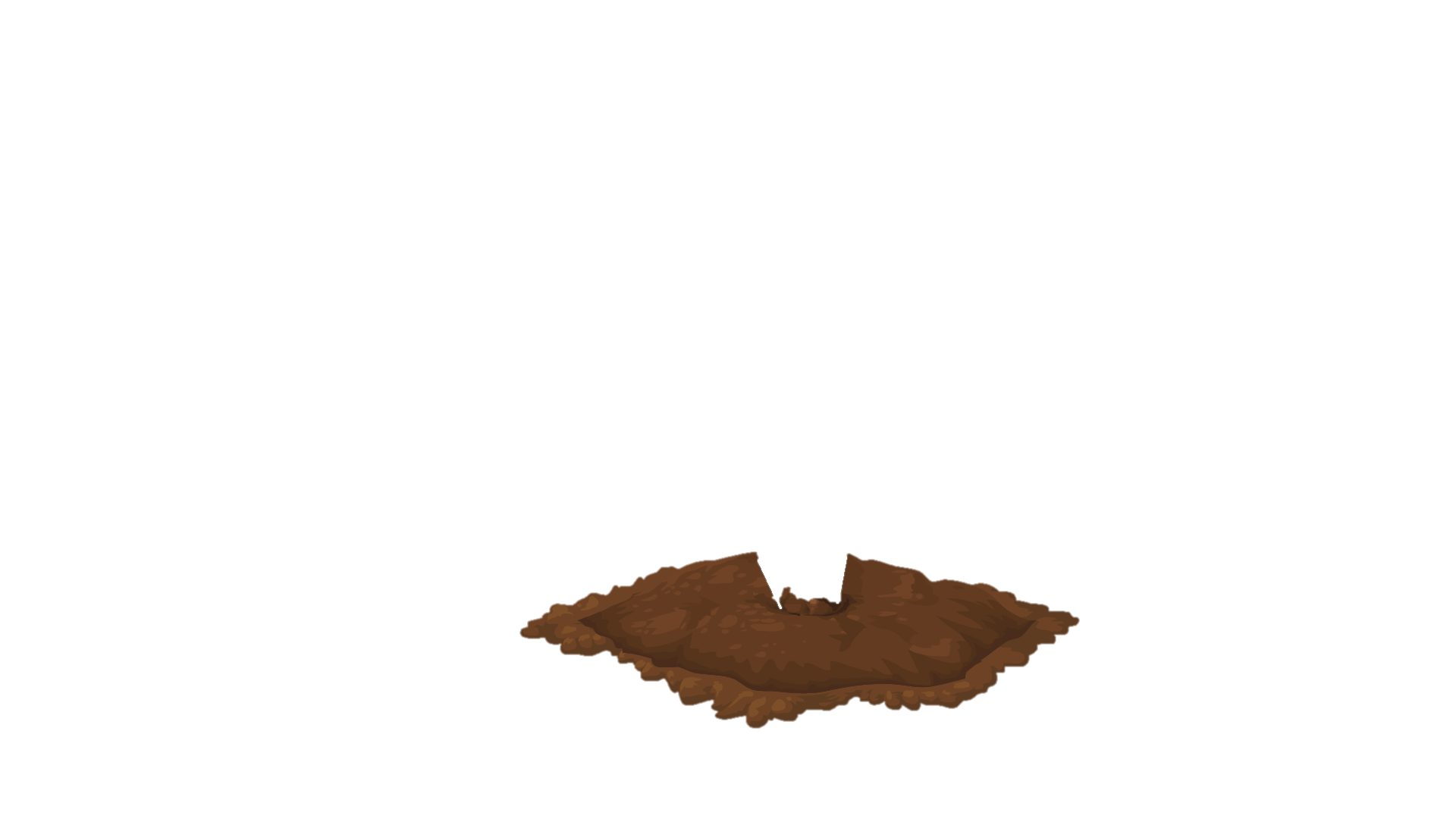 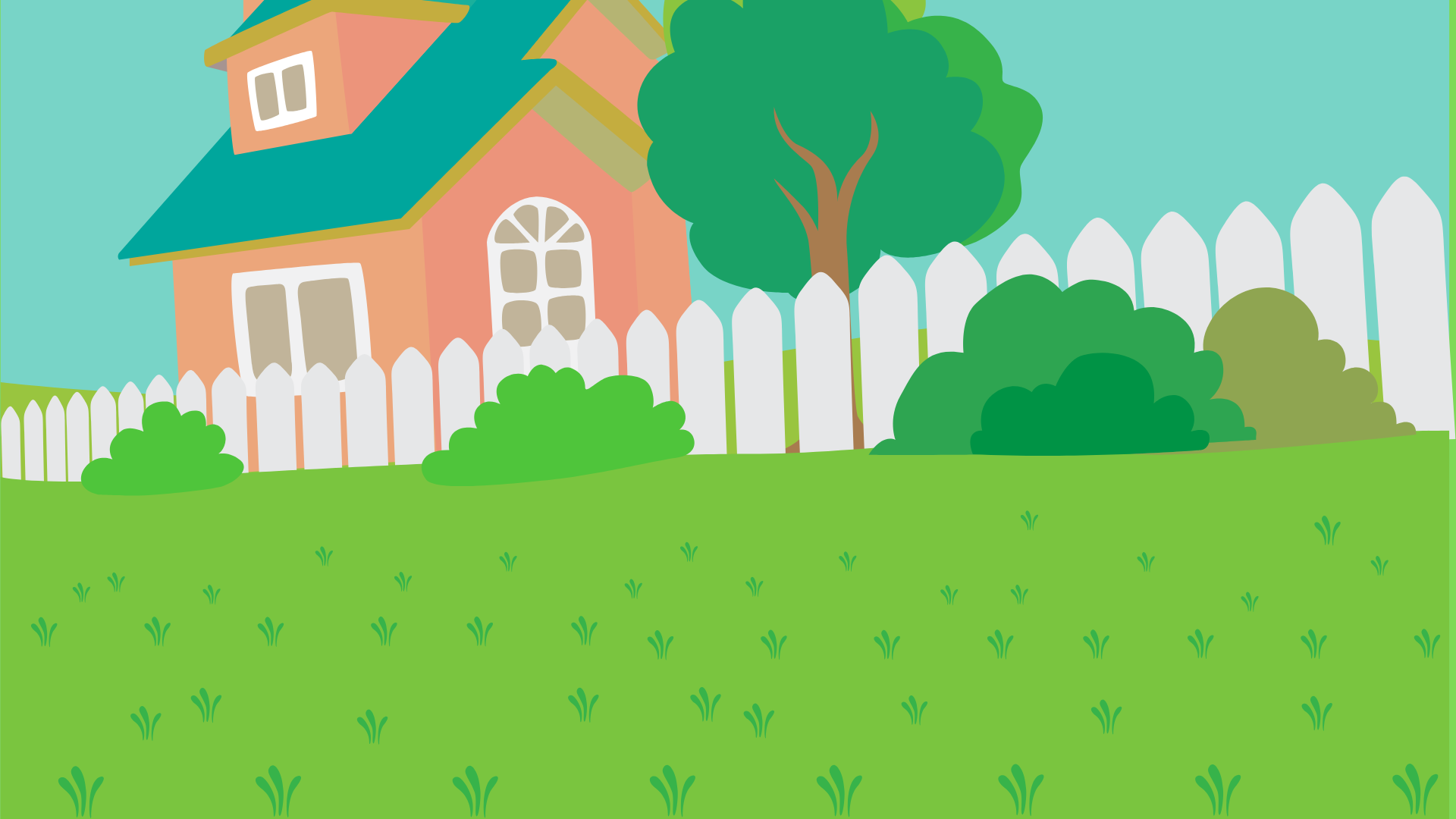 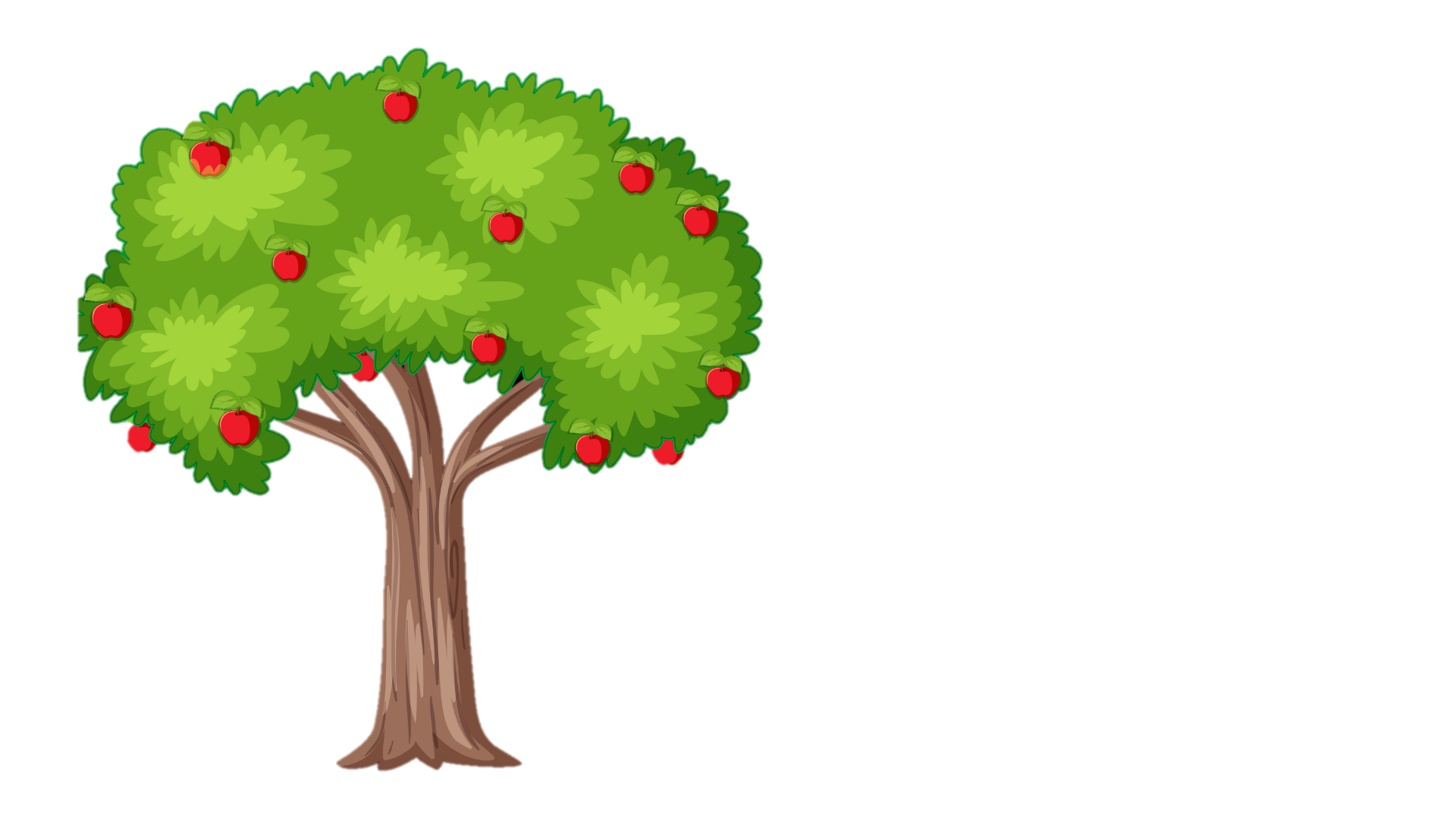 Nhà giáo ưu tú Nguyễn Thị Quyến - Phó hiệu trưởng Trường Tiểu học Chu Văn An (thành phố Chí Linh, Hải Dương)
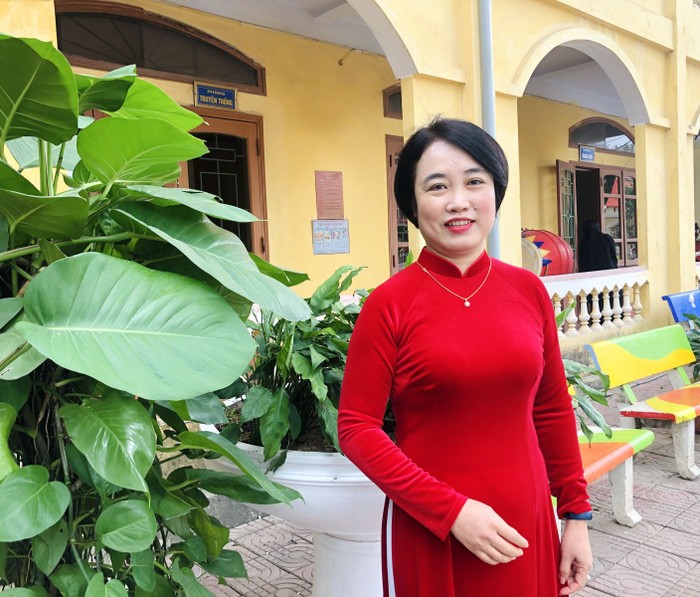 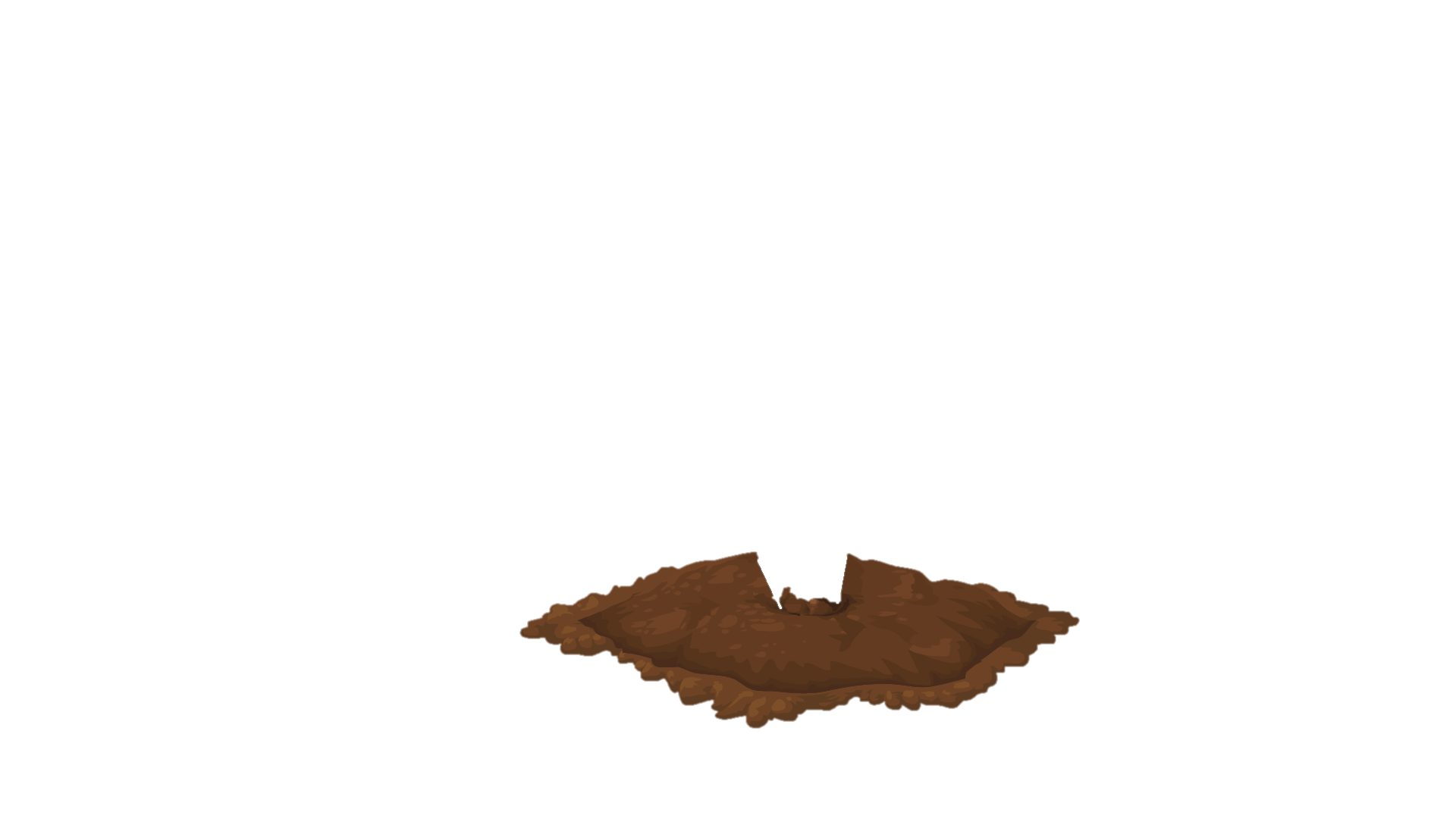 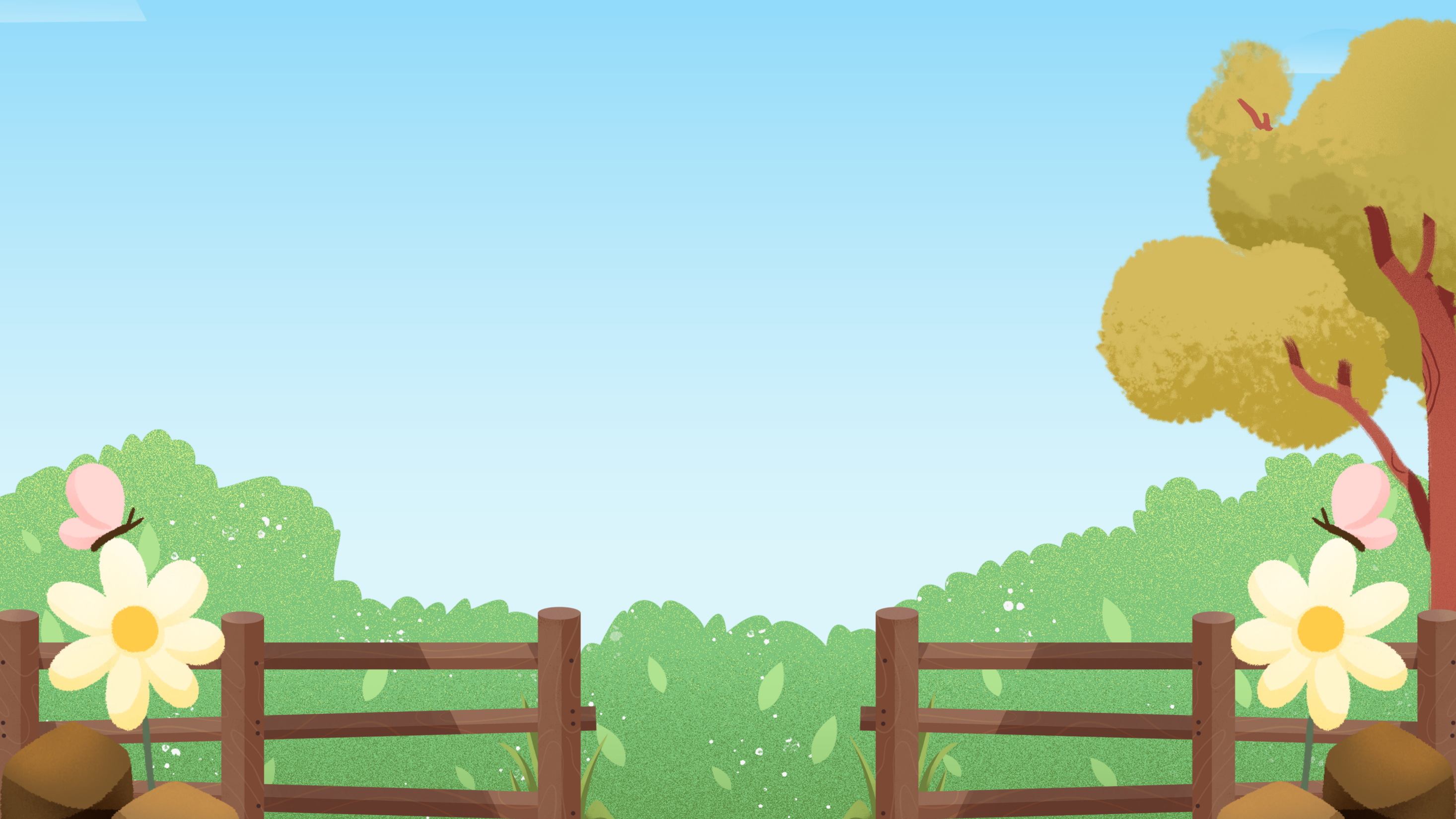 Hoạt động 2
Đọc truyện và trả lời câu hỏi
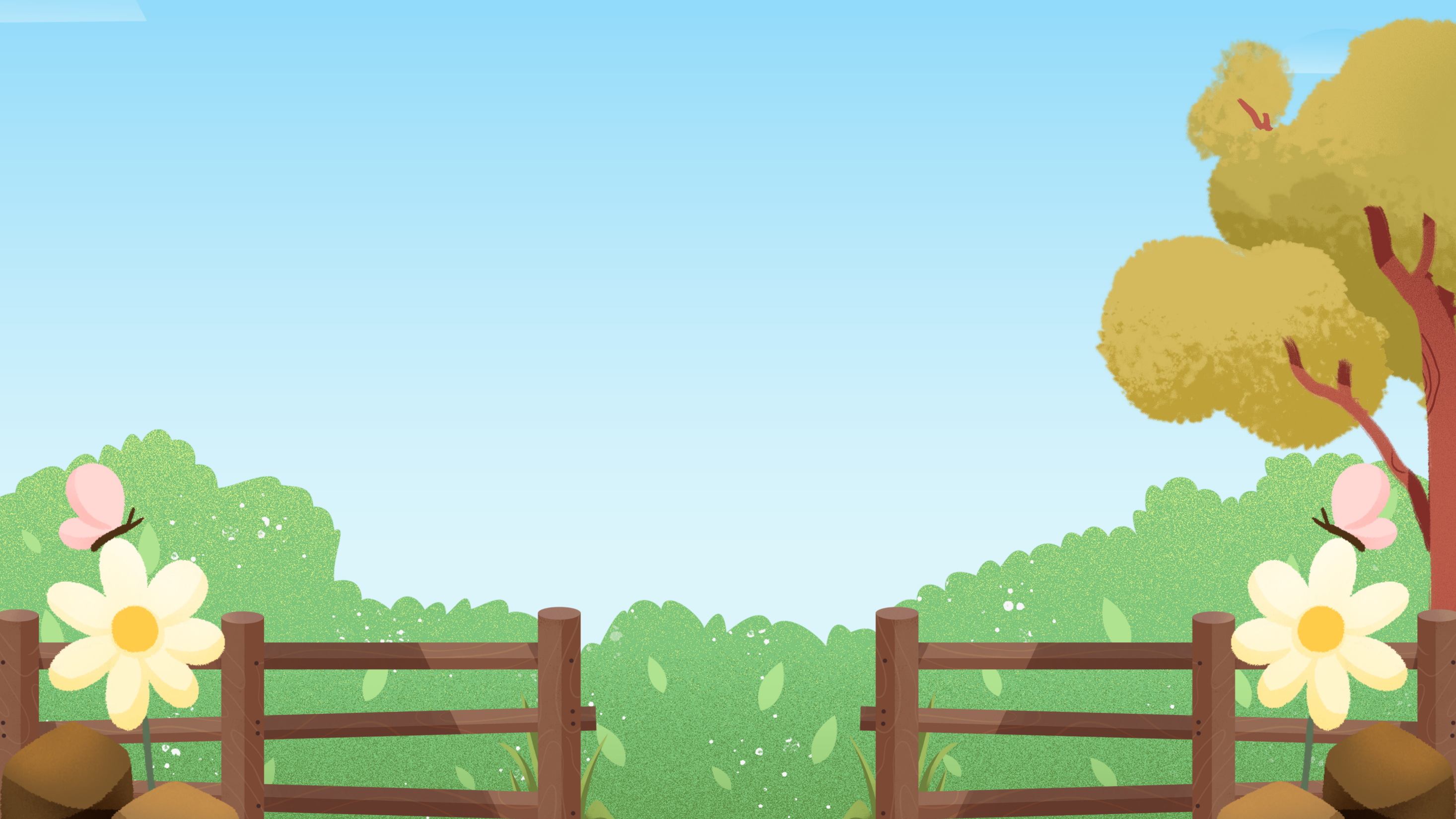 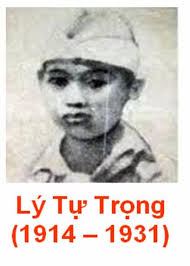 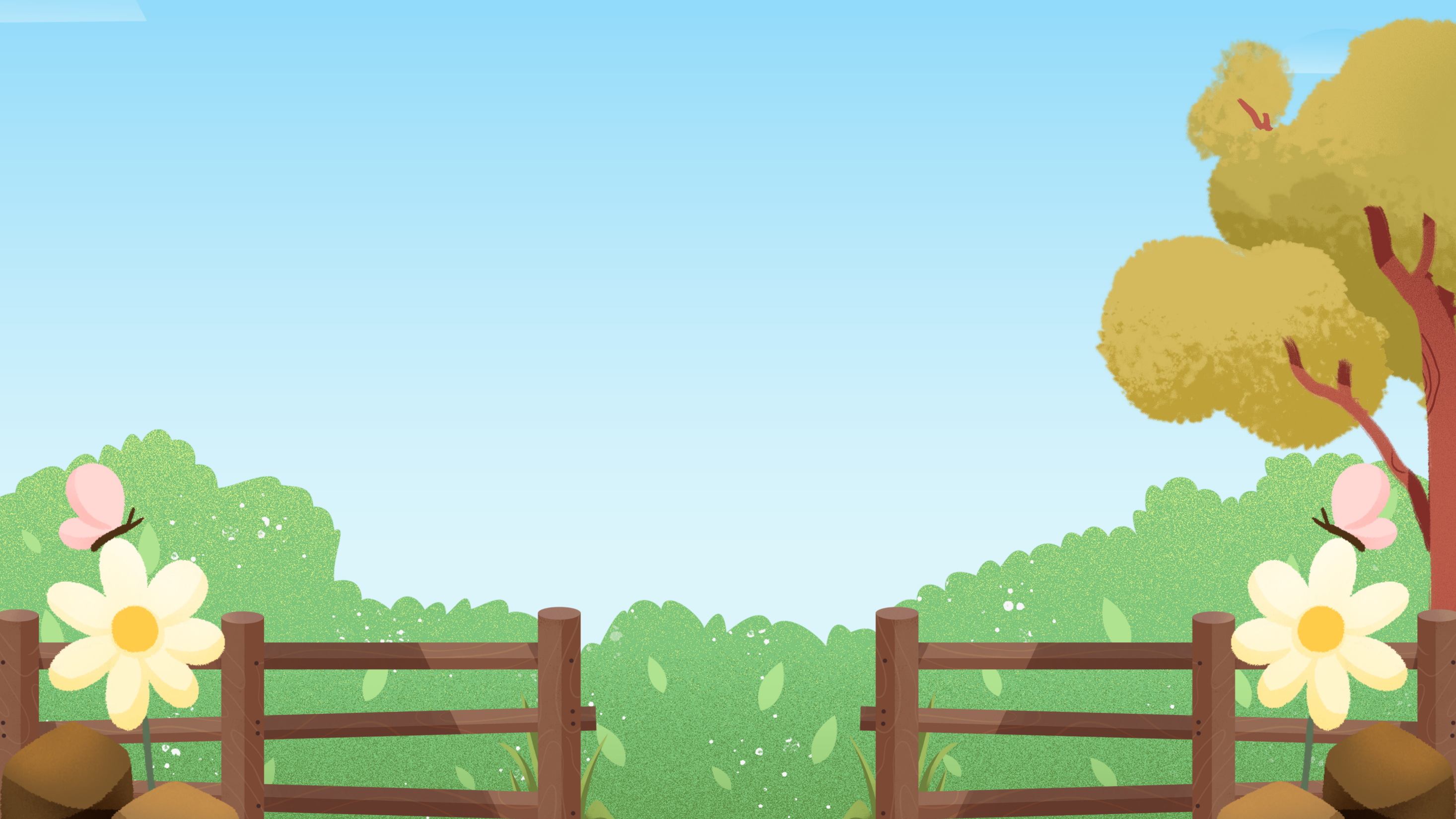 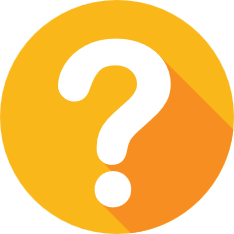 a. Lý Tự Trọng đã có đóng góp gì cho quê hương, đất nước?
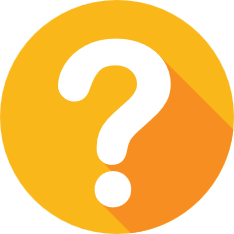 b. Vì sao chúng ta phải  biết ơn những người có công với quê hương, đất nước?
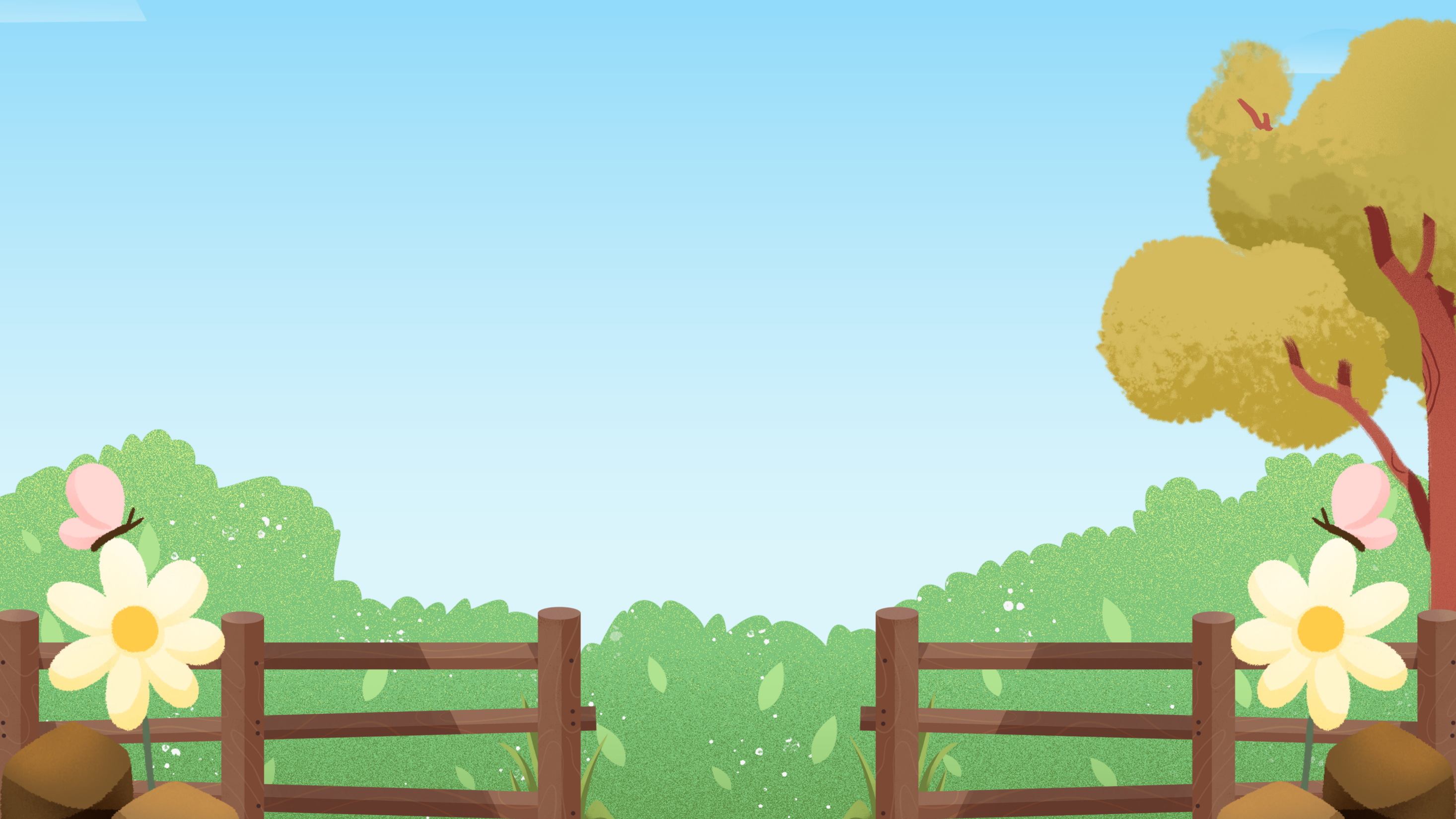 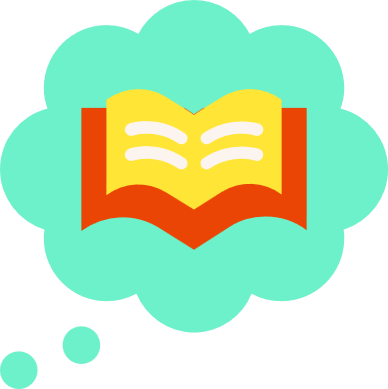 a. Lý Tự Trọng đã có đóng góp gì cho quê hương, đất nước?
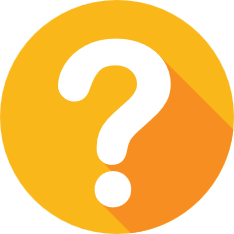 - Anh là người Đoàn viên đầu tiên, cũng là người cộng sản oanh liệt đã đấu tranh đến hơi thở cuối cùng cho sự nghiệp cách mạng giải phóng đất nước. Trong suốt cuộc đời mình, Lý Tự Trọng đã không ngừng tận tâm, tận hiến và tận trung với con đường cách mạng. Sự hi sinh của anh là ngọn lửa thổi bùng tinh thần yêu nước trong trái tim của biết bao thế hệ mai sau.
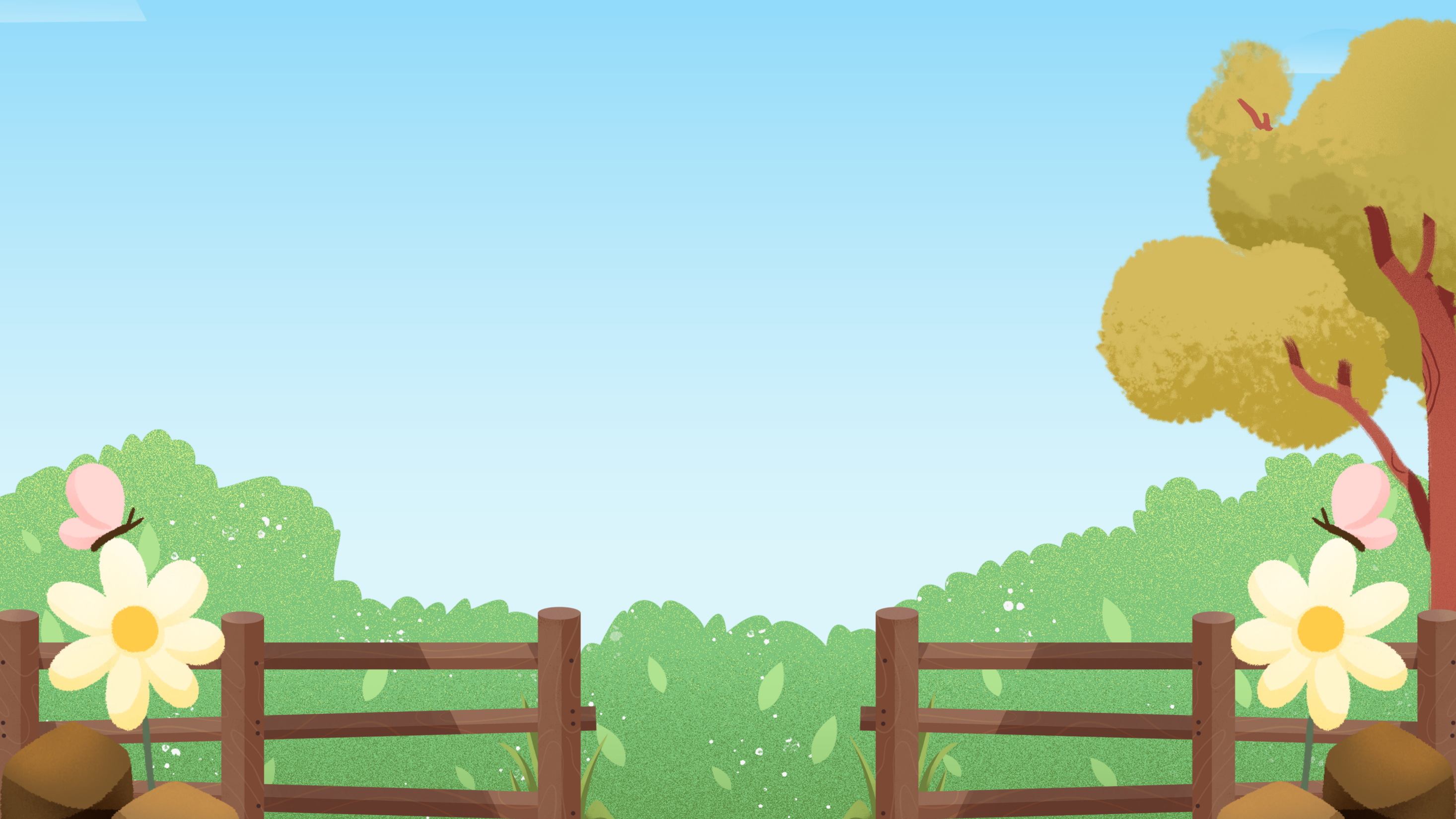 - Các anh hùng, liệt sĩ đã không tiếc xương máu, hi sinh thân mình để chiến đấu, giữ gìn độc lập, tự do cho Tổ quốc, để chúng ta có được cuộc sống hạnh phúc, tự do, ấm no như ngày hôm nay. Vì thế, chúng ta phải biết ơn những người đã có công với quê hương, đất nước.
b. Vì sao chúng ta phải  biết ơn những người có công với quê hương, đất nước?
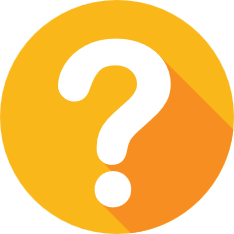 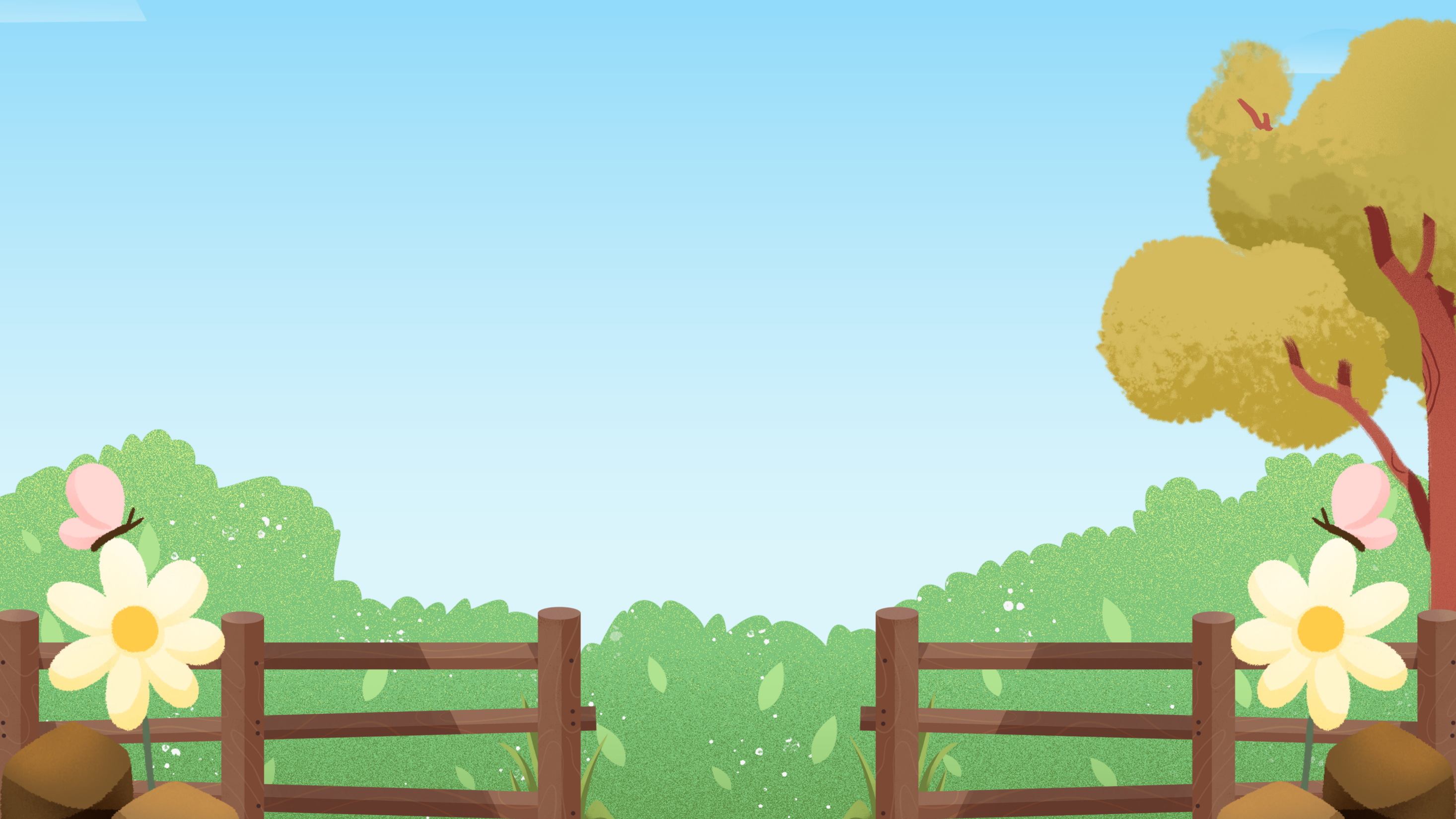 Hoạt động 3
Quan sát tranh và thảo luận nhóm
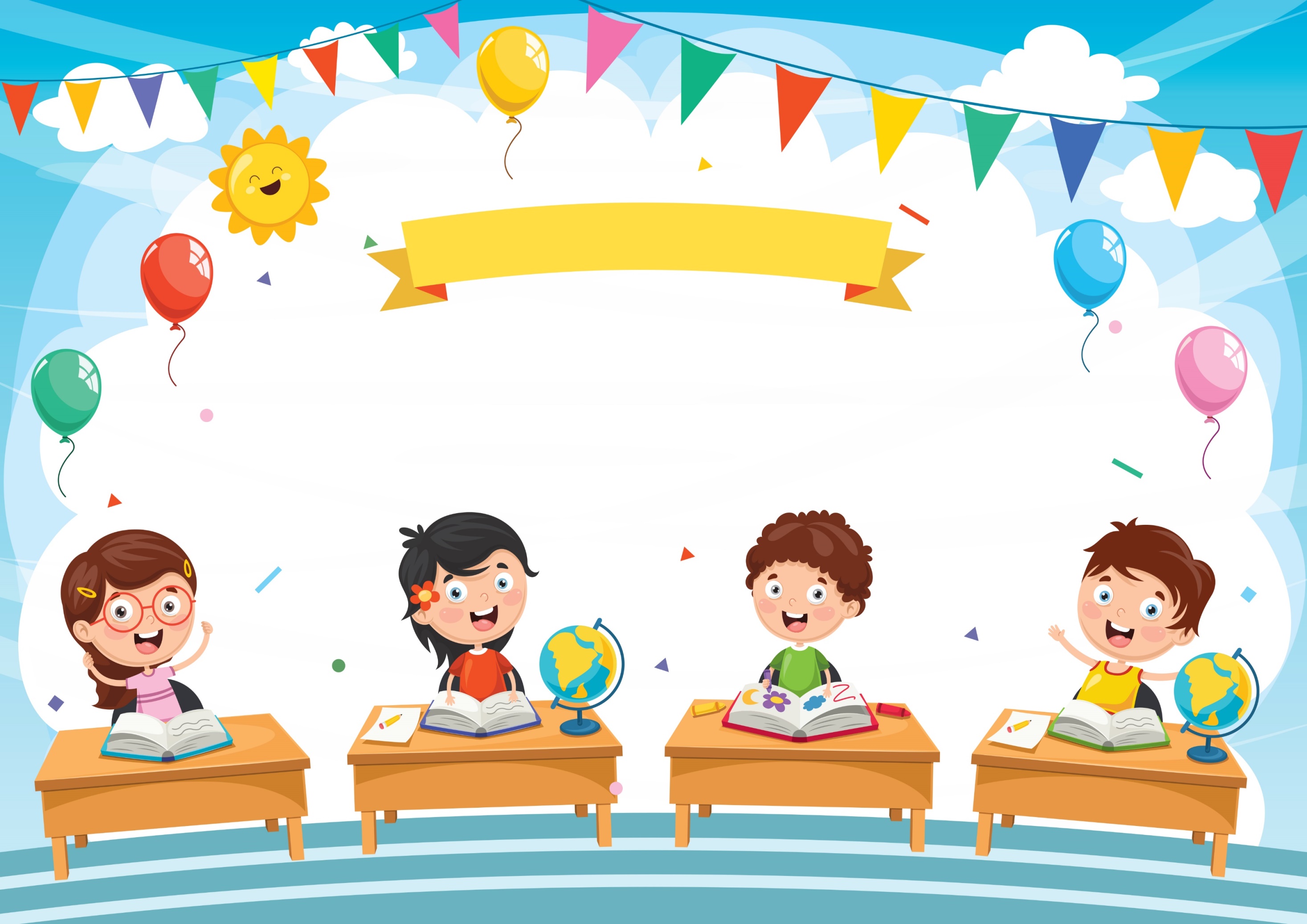 Thảo luận nhóm 4
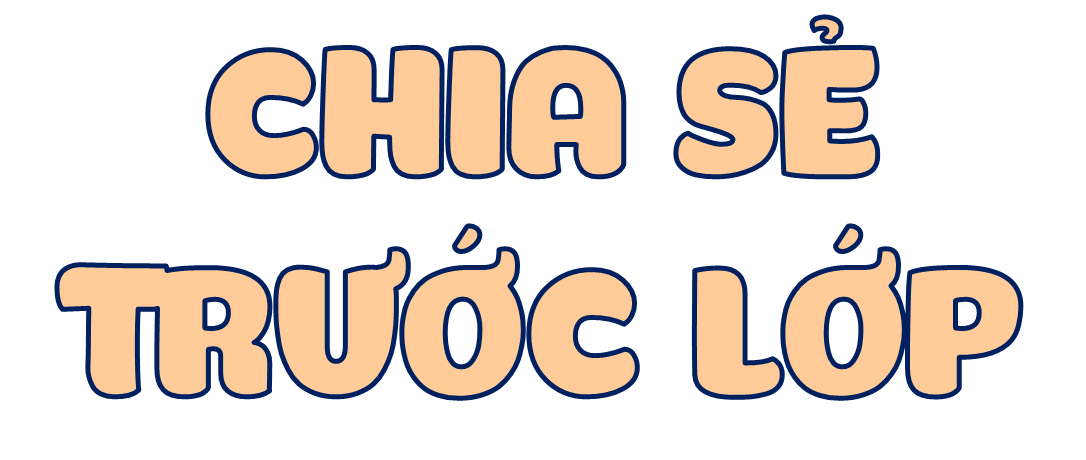 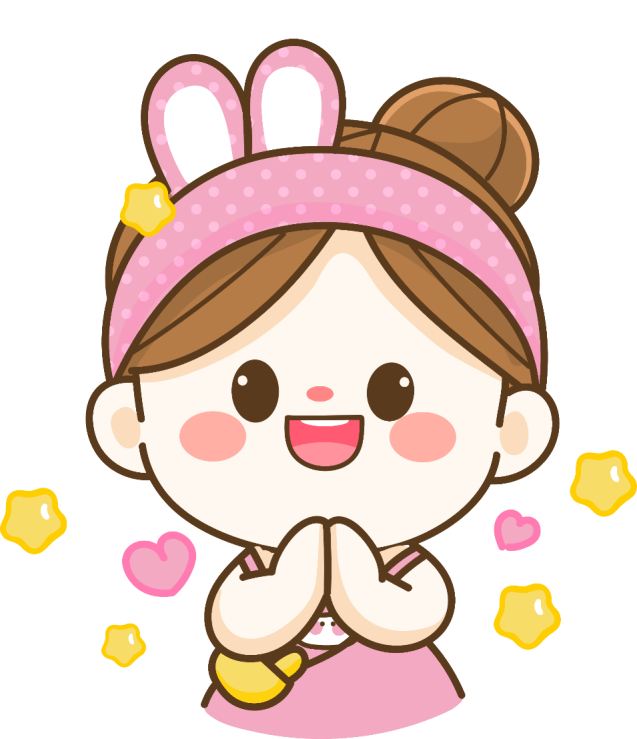 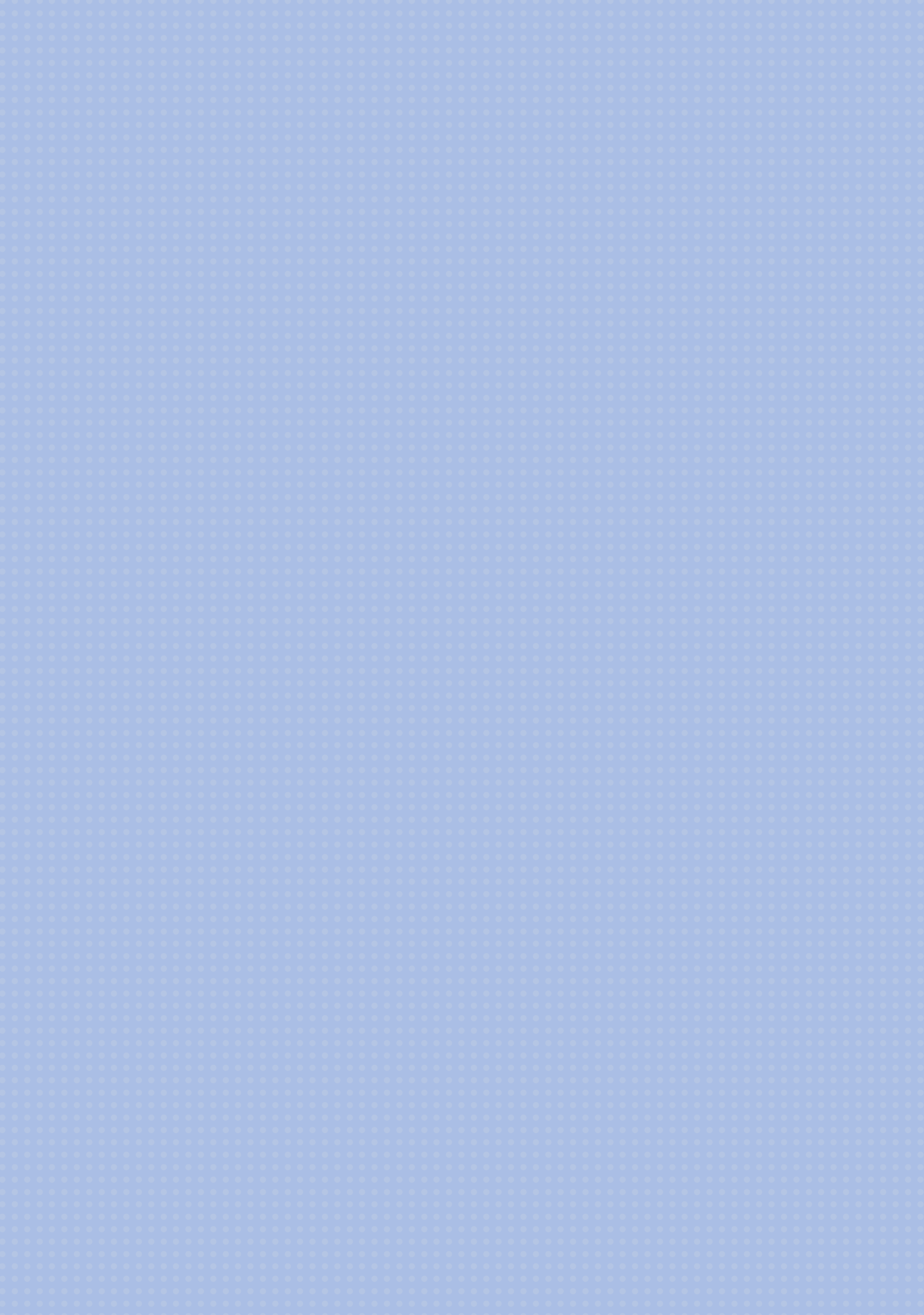 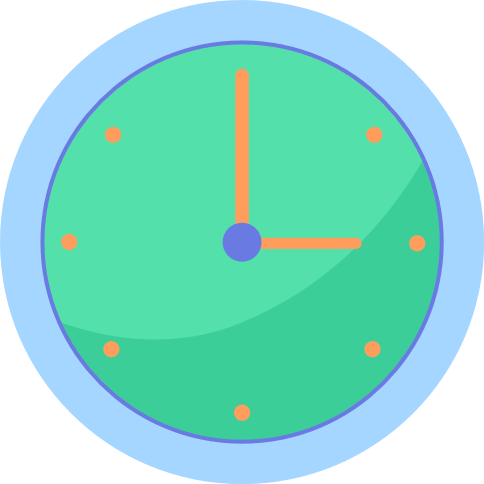 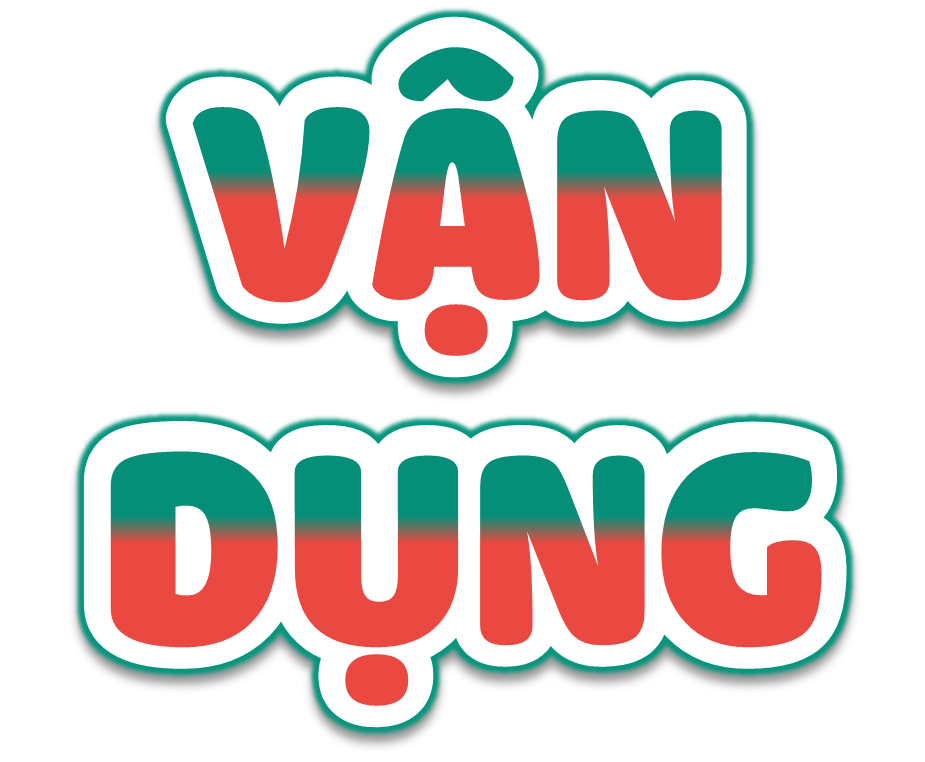 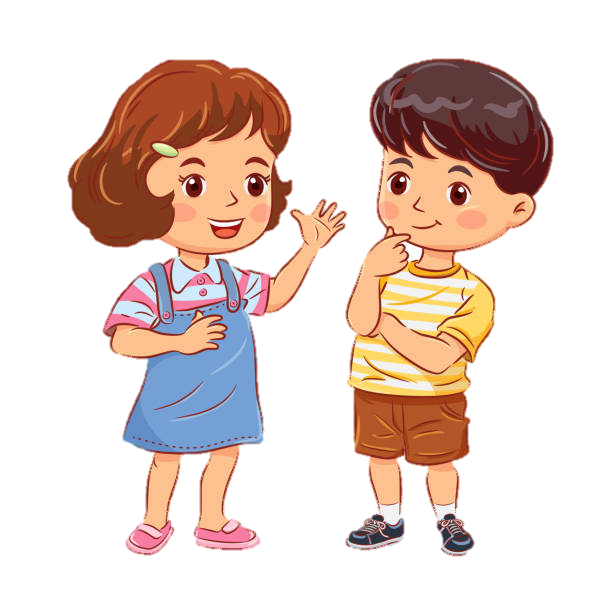 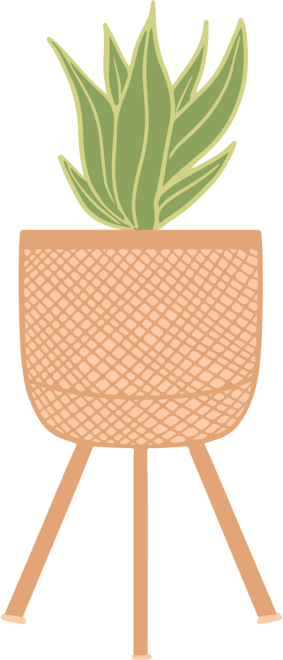 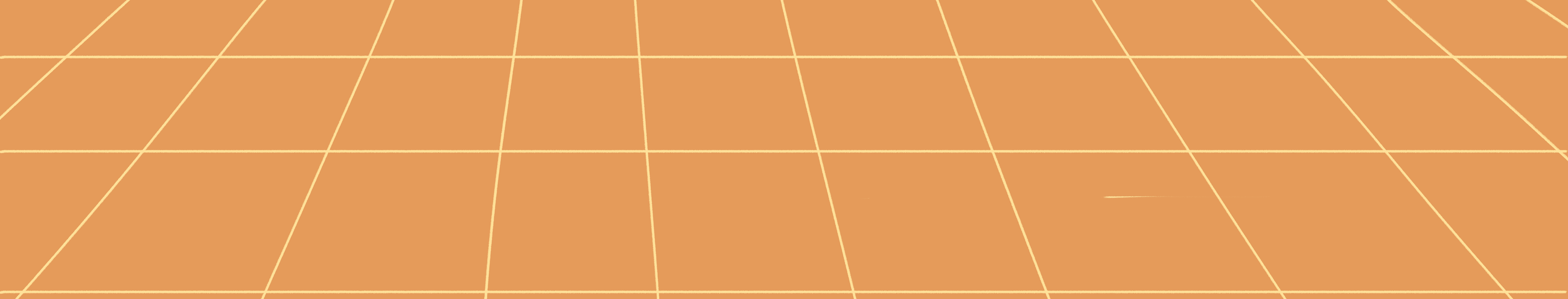 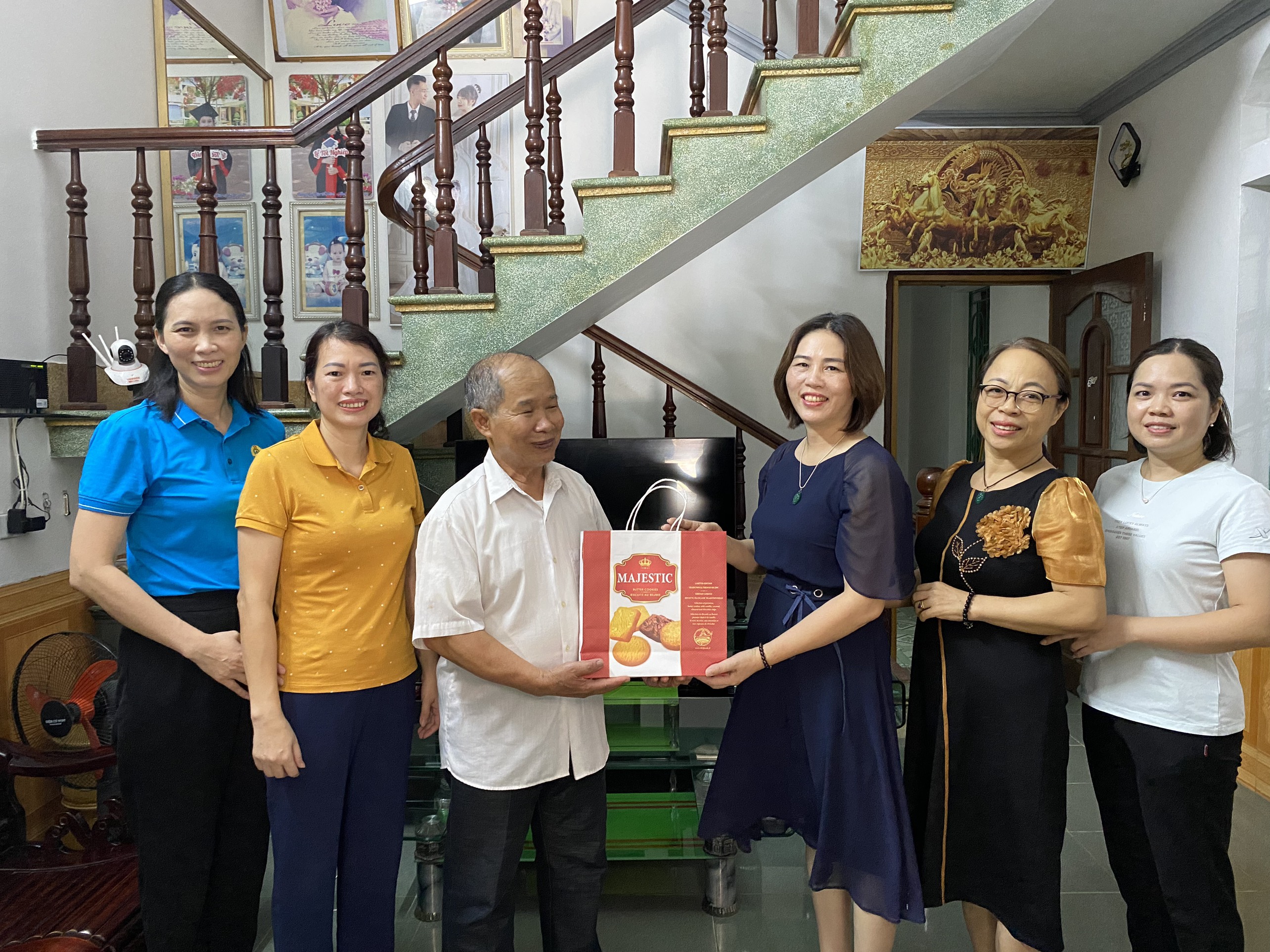 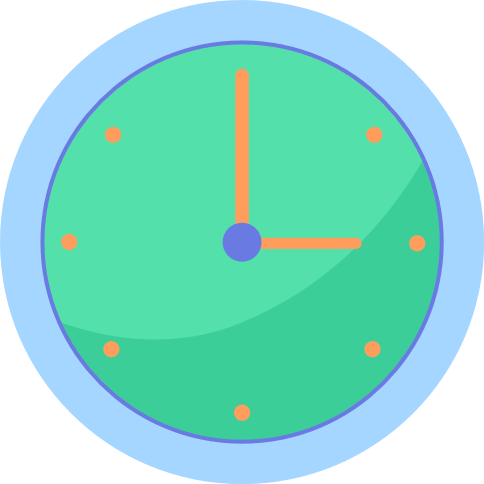 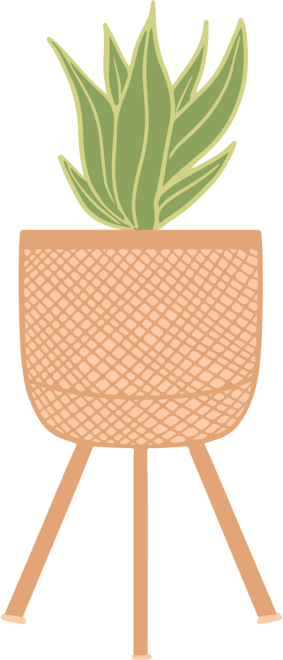 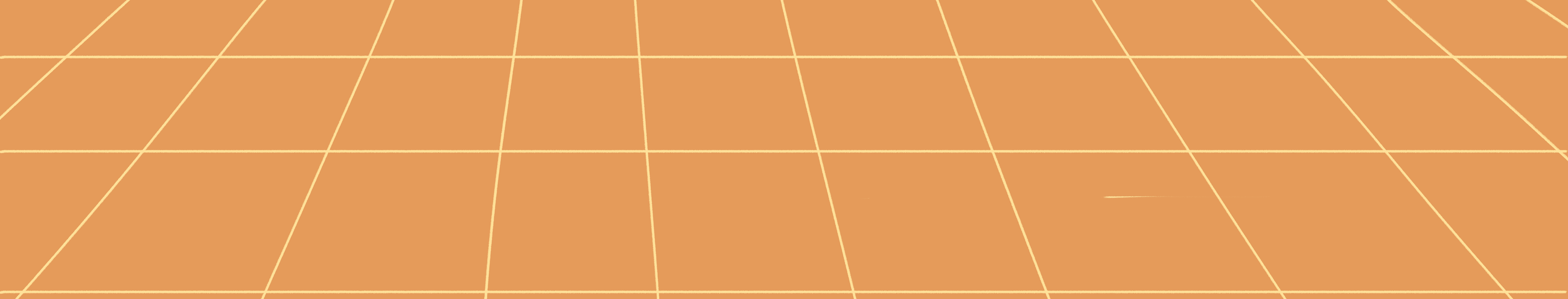 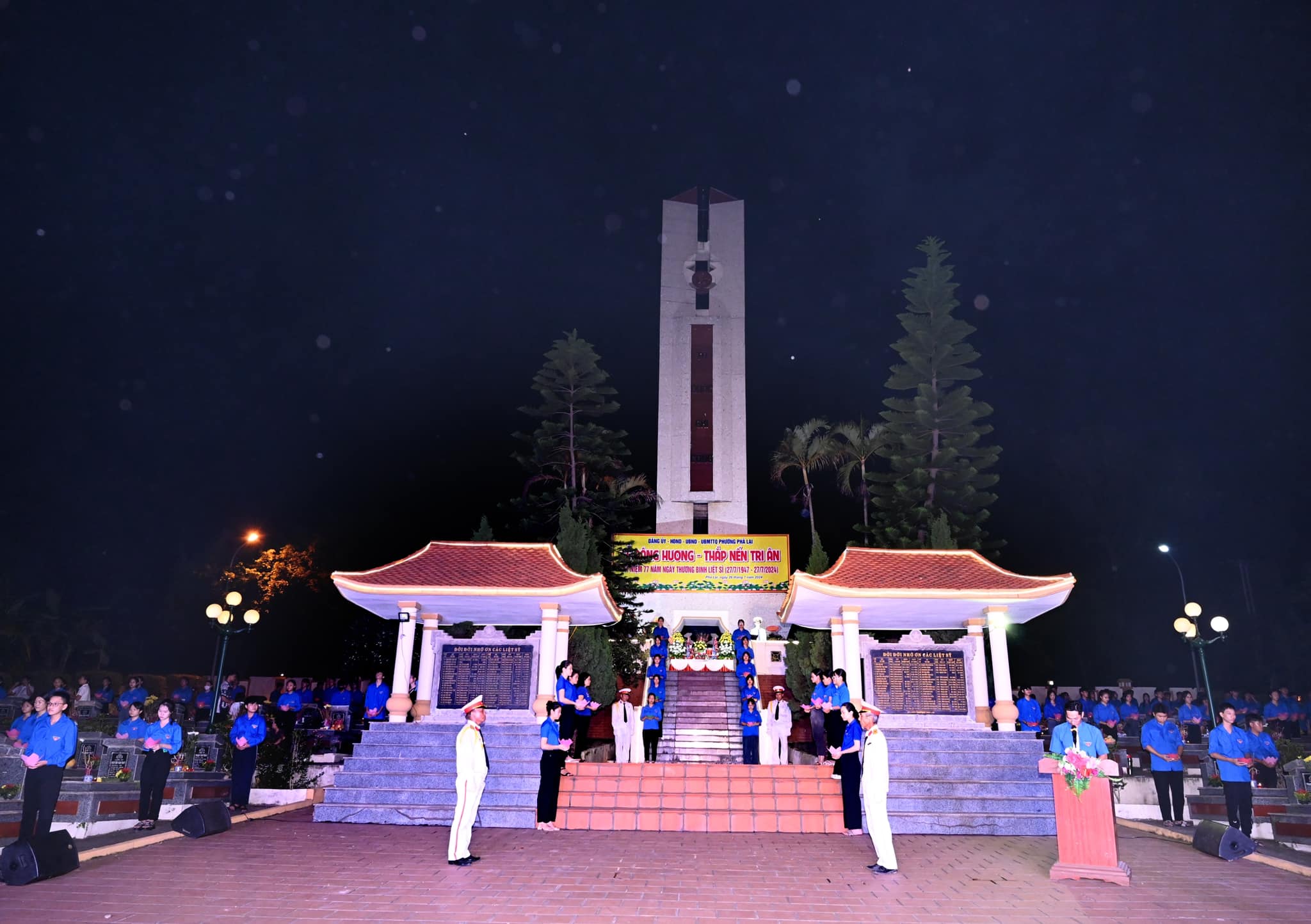 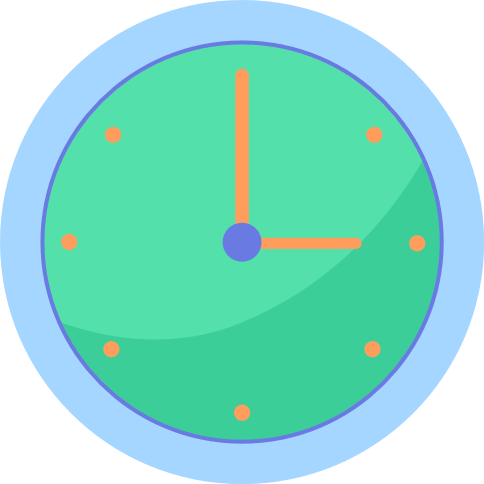 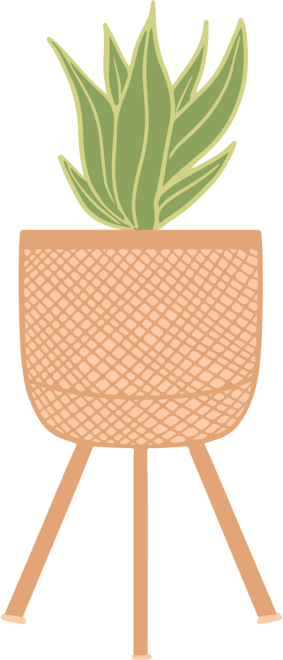 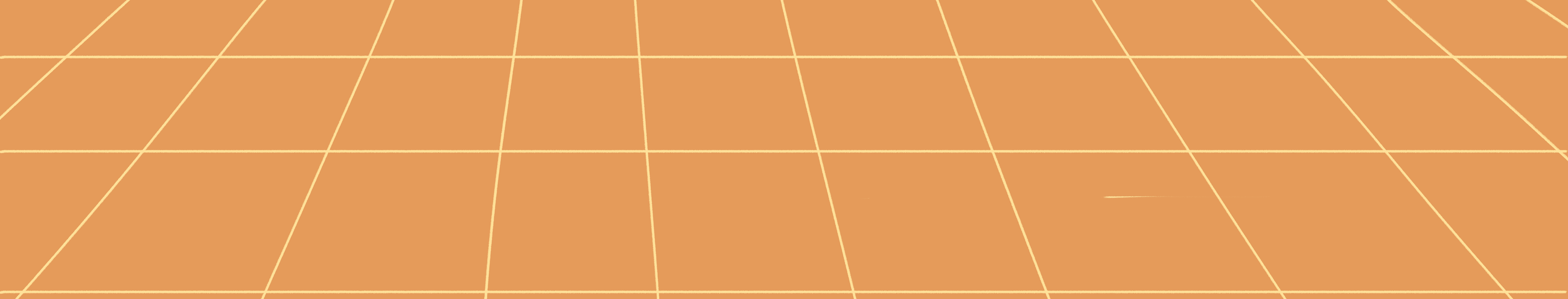 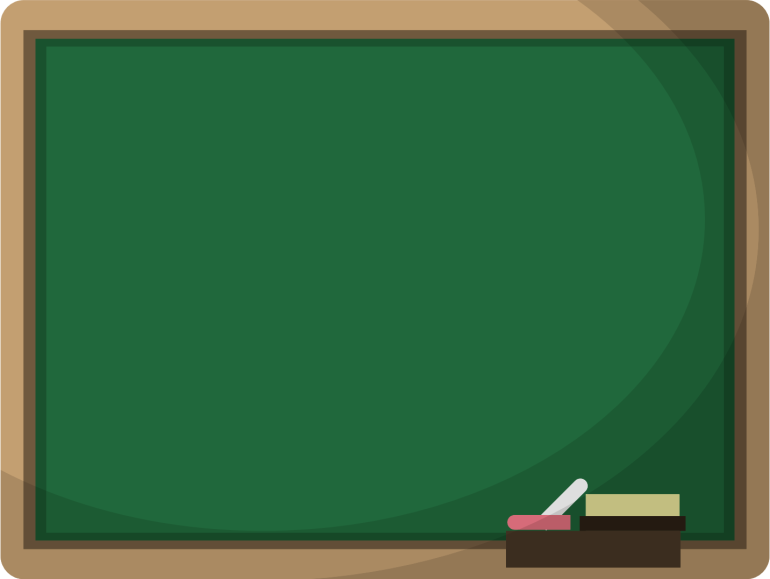 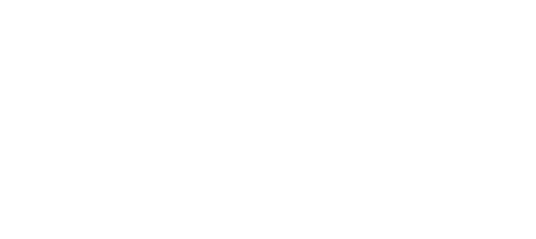 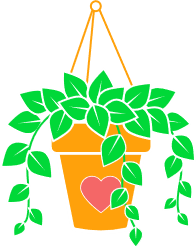 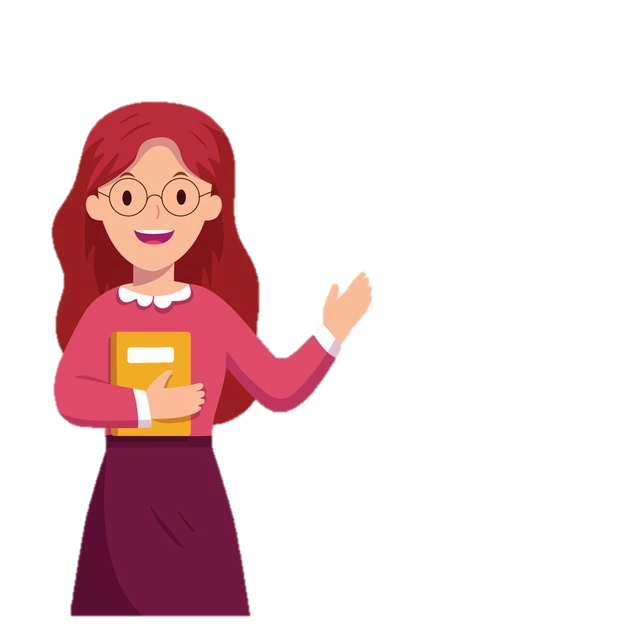 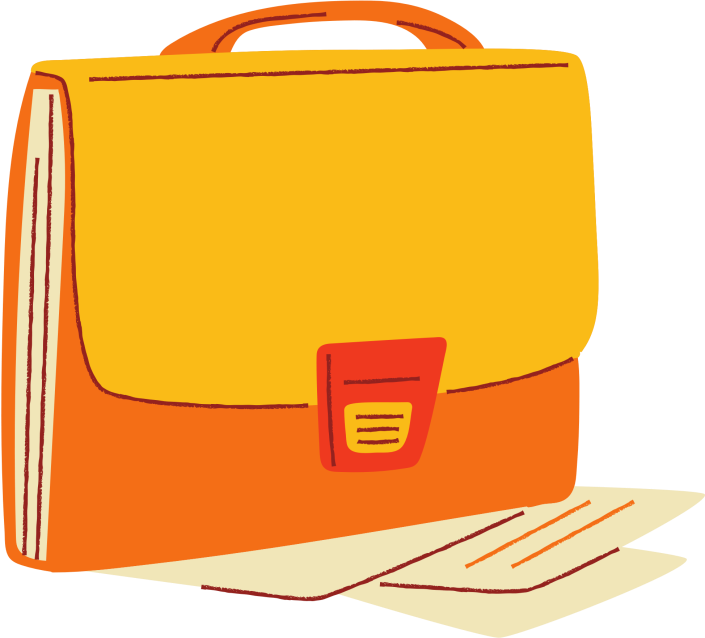 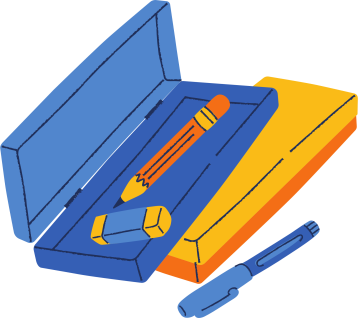